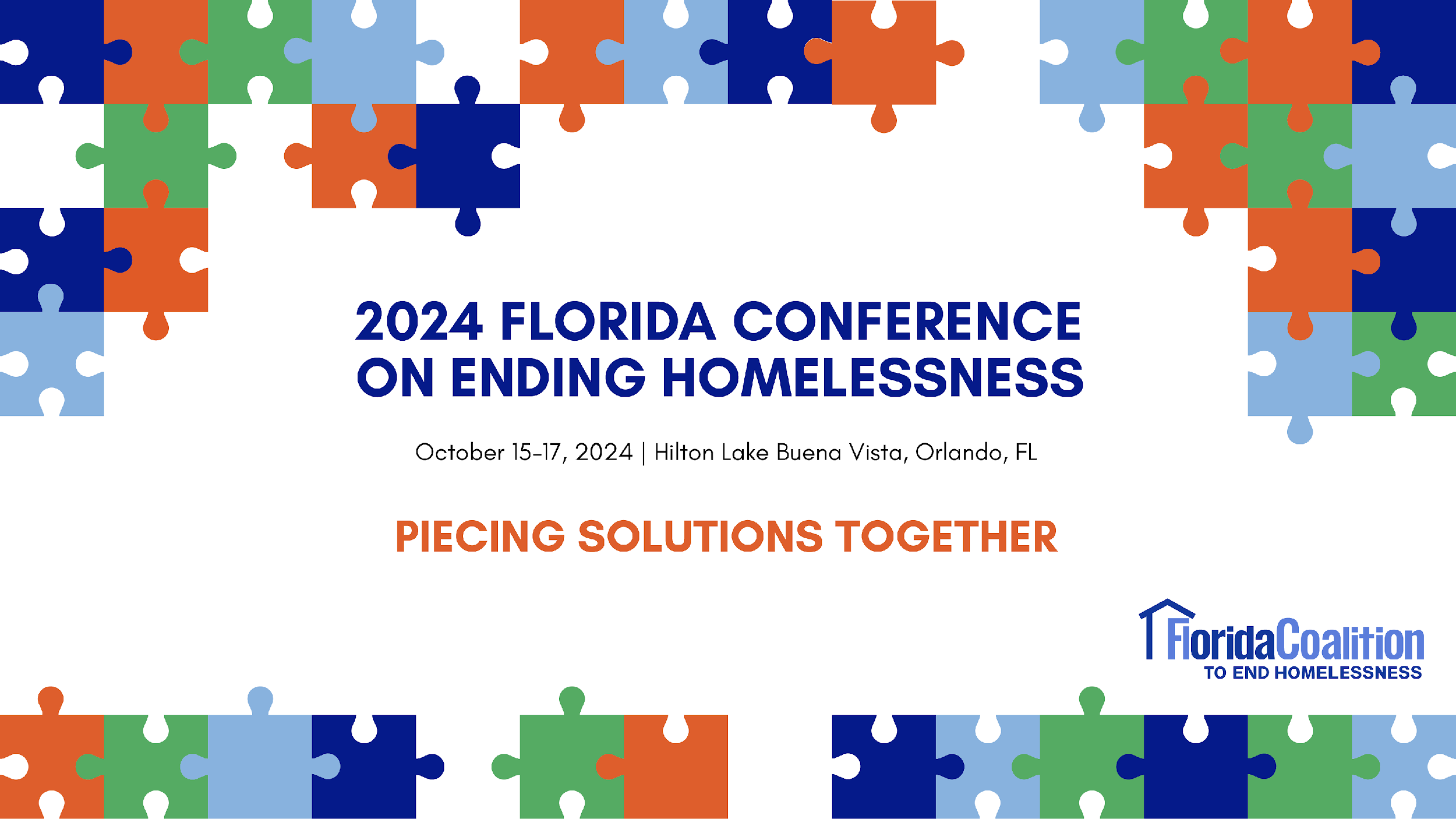 [Speaker Notes: Water, bathroom, camera, music.

***END OF NOTE***]
Increase Capacity through AI Technology
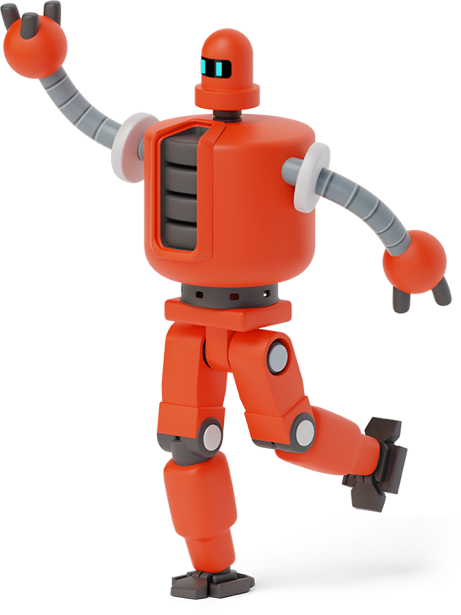 Presented by 
GAITHER STEPHENS
[Speaker Notes: Set up camera, get water, use the restroom. Start music for audience.

***END OF NOTE***]
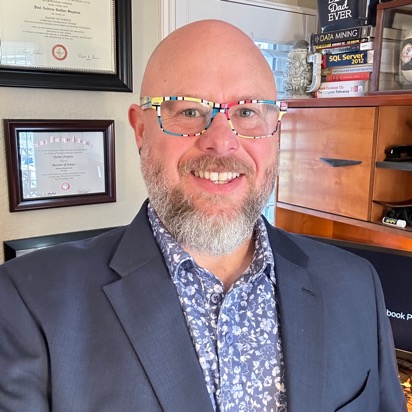 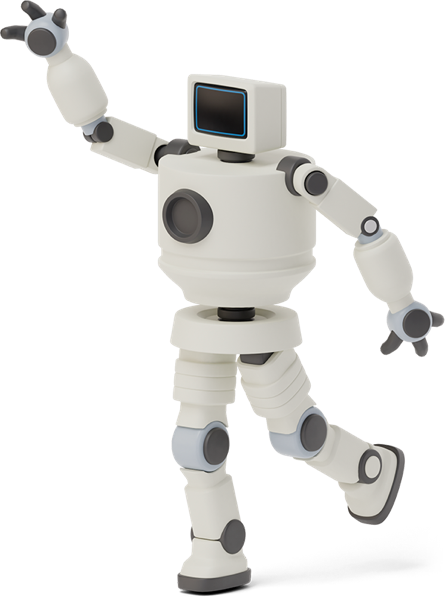 GAITHER DYNAMIC
CEO

COC ALLIANCE
Founder

CHARLOTTE COUNTYHOMELESS COALITION
Board Member (2023-2024)
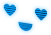 Hello!
I am Gaither Stephens
You can contact me at Gaither.Stephens@GaitherDyn.com
[Speaker Notes: Thank you all for joining me today and a special thanks to the FCEH for inviting me back! I began my work in homelessness right here in Florida, so this state and this conference hold a special place in my heart. Also, there are many wonderful people at the FCEH. If you have the opportunity, I highly recommend getting to know them and learning about the great work they do.

I understand we all have tasks looming in the background, so if you need to attend to other work while you're here, please feel free to do so. Time is a valuable resource, and I respect that.

Before we get started, by a show of hands, how many people in the audience have experience using some sort of Artificial Intelligence, or AI, like ChatGPT?"

***END OF NOTE***]
AGENDA
AI: THE BADPitfalls and Challenges with Existing AI
The RISE of AI
Assistant, Not Overlord
The End Questions/Thank You/Contact
The Early Build
Gaither’s Journey from Code to Compassion
1
3
5
7
2
0
4
6
Stretched to the Limit
The Strain on Social Services
WELCOME
(YOU ARE HERE)
AI: THE GOODRevolutionizing Resource Management
AI: THE UGLYWhen Good AI Goes Wrong
[Speaker Notes: Let's take a quick look at what we'll be covering today:
First, we'll start with 'The Early Build,' where I'll share my journey from code to compassion.
Following that, we'll explore the impact and potential of Artificial Intelligence in our session titled 'The Rise of AI – Assistant, Not Overlord.'
We'll then discuss the current strains on social services in 'Stretched to the Limit.'
Midway through, we'll examine how AI is transforming resource management in 'AI: The Good.'
We'll address the challenges and pitfalls of existing AI systems in 'AI: The Bad.'
And we'll conclude our AI discussion with 'AI: The Ugly,' where we'll consider what happens when good AI goes wrong.”
Lastly, we’ll cover some bonus content, time permitting, and then finish off with questions and comments!Let’s begin!

***END OF NOTE***]
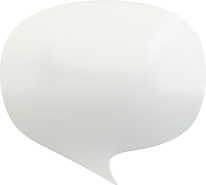 1
The Early Build:Gaither’s Journey from Code to Compassion
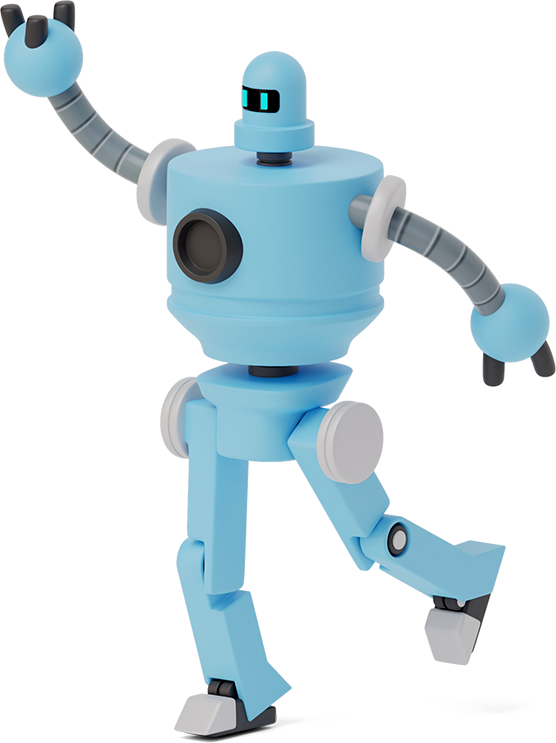 Background, Education, & Experience
[Speaker Notes: I’m going to take a few moments during this next section to introduce myself, tell you a little bit about my journey through life, how it’s shaped my work and passions, and how my experiences and insights might benefit you!

***END OF NOTE***]
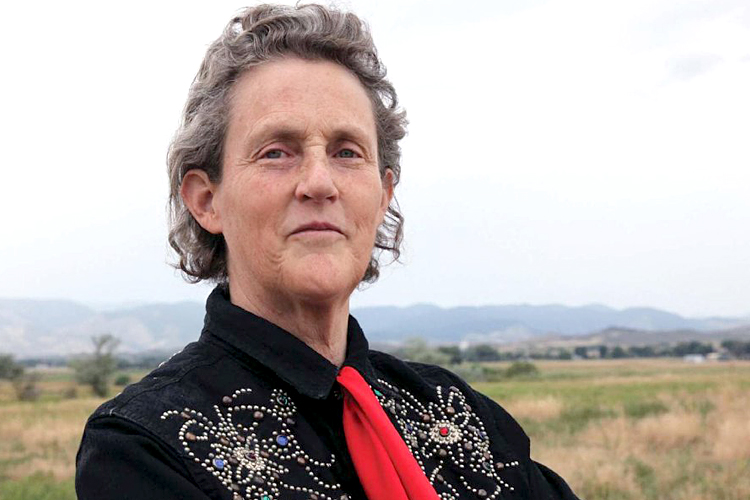 “I am Different, Not less.” 

–Temple Grandin
[Speaker Notes: You may or may not know about Temple Grandin, but she’s one of the most influential figures in both animal science and the humane treatment of livestock. Her groundbreaking work in designing livestock handling facilities revolutionized the industry, with over half the cattle in the U.S. being processed through systems she designed. Grandin’s ability to think visually allowed her to see the world from an animal's perspective, creating innovations that reduced stress for animals and improved efficiency. She’s also a professor, a best-selling author, and an advocate for hands-on education. And while it’s not the most important thing about her, many people are surprised to find out that she has autism. Finally, as many of you may or may not know, I am also on the autism spectrum, just like Temple Grandin!

***END OF NOTE***]
8 Common Challenges of Autism:
Sensory Overload
Social Challenges
Communication Barriers
Repetitive Behaviors
Stubbornness
Anxiety and Stress
Concrete Thinking
Executive Function Issues
[Speaker Notes: Having autism can lead to many challenges including:
Sensory Overload
Social Challenges
Communication Barriers
Repetitive Behaviors
Stubbornness
Anxiety and Stress
Concrete Thinking
Executive Function Issues

***END OF NOTE***]
8 Ways TO EXCEL WITH Autism:
Sensory Awareness
Social Independence
Direct Communication
Mastery Through Focus
Relentless Perseverance
Preparation and Detail
Practical Solutions
Structured Efficiency
[Speaker Notes: Now that we’ve covered some common challenges faced by individuals on the autism spectrum, let’s explore how perceived setbacks can actually be powerful assets. Take Temple Grandin, for instance, whose acute sensory sensitivity not only posed challenges but also became a gateway to understanding animal emotions. This insight led her to design revolutionary livestock handling systems that significantly reduce stress. Her disregard for social norms allowed her to present bold, innovative ideas without fear of judgment. Her straightforward thinking made complex ideas accessible and easy to communicate. Her ability to focus intensely on repetitive tasks enabled her to perfect her designs, using repetition as a tool for mastery. This same stubbornness, often viewed as a flaw, fueled her perseverance to complete projects, while her anxiety translated into meticulous planning, ensuring every detail was accounted for. Temple’s practical, visual thinking helped her develop clear, actionable solutions in animal welfare. Despite organizational challenges, she established strong routines and strategies that enhanced her productivity and advanced her goals. Each transformation illustrates how what might initially appear as a disadvantage can, in fact, become a key asset that drives innovation and success.

***END OF NOTE***]
8 Fun facts about Gaither:
Earned $1 million by 30s
AS, BS, & MS degrees
Founder of CoC Alliance
Managed 5 radio stations
GM, RM, CTO, & CEO
National expert & speaker
Husband & father
Drummer, artist, traveler
[Speaker Notes: Much like Temple Grandin, I too have navigated challenges stemming from my disabilities, including autism spectrum disorder. These challenges, however, have not prevented me from reaching significant milestones. By the age of 37, I had earned over $1 million. I hold three college degrees, have founded the CoC Alliance, and my extensive experience in radio leadership, along with roles as GM, RM, CTO, and CEO, as well as being a national expert and speaker, husband, father, drummer, artist, and traveler, all reflect my journey of overcoming obstacles and achieving my goals.

This journey underscores that having disabilities does not mean one is disabled. I've thrived by recognizing my unique needs and devising ways to meet them, even in the face of scarce resources and disadvantages. This principle is equally applicable to social service agencies, which often encounter resource gaps that hamper their effectiveness. By embracing strategies of adaptation and resource management, we can significantly enhance the impact of social services. 

Now, let's explore how we can extend these strategies more broadly.

***END OF NOTE***]
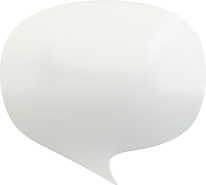 2
STRETCHED TO THE LIMIT:THE STRAIN ON SOCIAL SERVICES
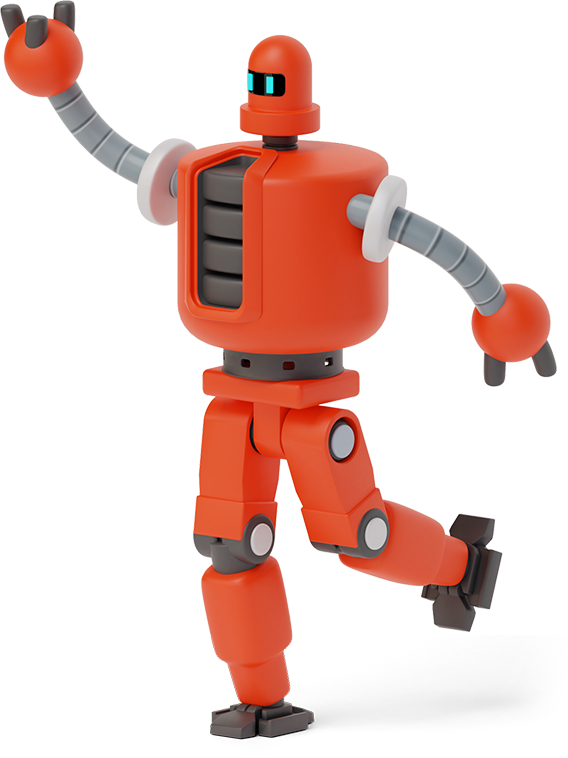 Adversity, Advocacy, & Advancement
[Speaker Notes: In this next section we’re going to talk about challenges in social services and I’m going to offer modern strategies to tackle these challenges.

***END OF NOTE***]
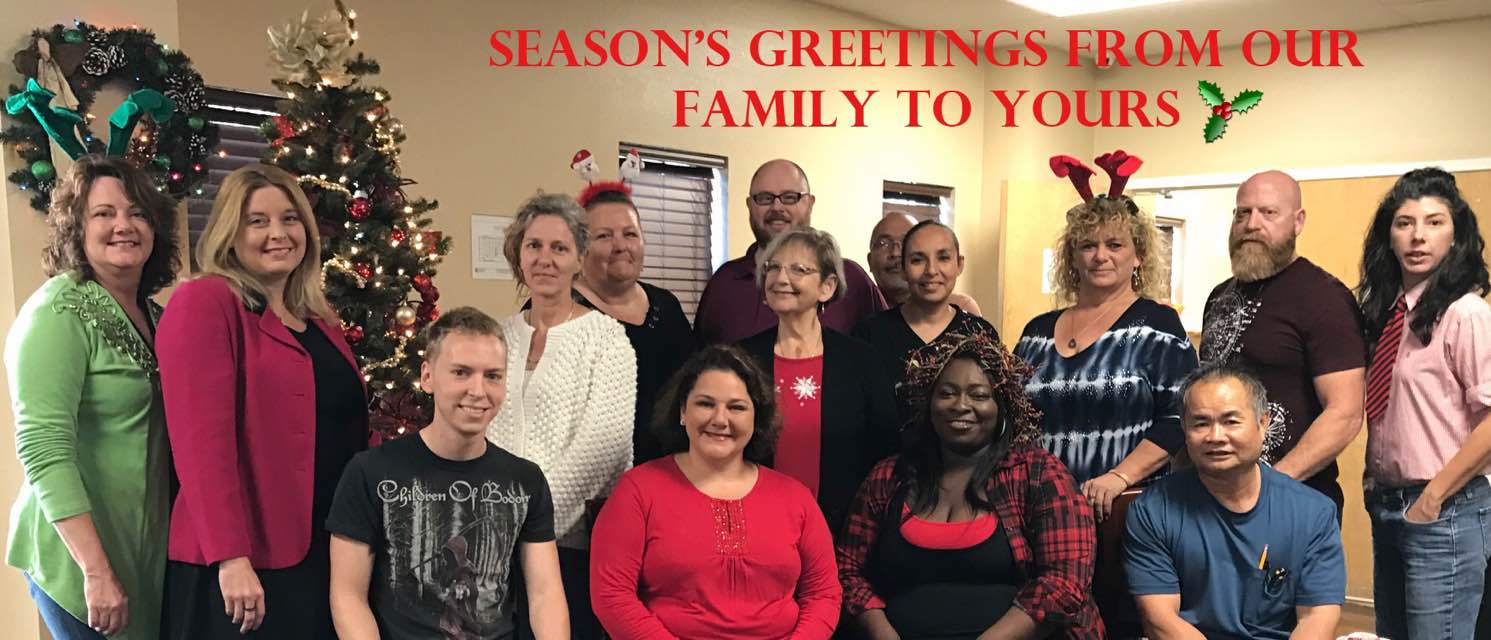 2016 Staff Christmas photoCharlotte County Homeless Coalition
[Speaker Notes: In 2016, I joined the Charlotte County Homeless Coalition as a data analyst, and it was an eye-opener—I truly had no idea what I was stepping into! As a side note, the turnover at the organization was so high that none of the individuals in this picture are still with the organization.

***END OF NOTE***]
🎈
8 Challenges faced in social services
Multiple HatsCTO, Marketing Director, IT, Training, Support, PIT, HIC, SysPM, LSA, Veteran & Chronic Committee Meetings Leader, etc.
Outdated SystemExchange 2007 server that only allowed email use within the physical building and the server hard drive was constantly getting full.
Security IssuesEvery user in system had Sys Admin II highest level security access, including an account shared by 18 volunteers at a local church.
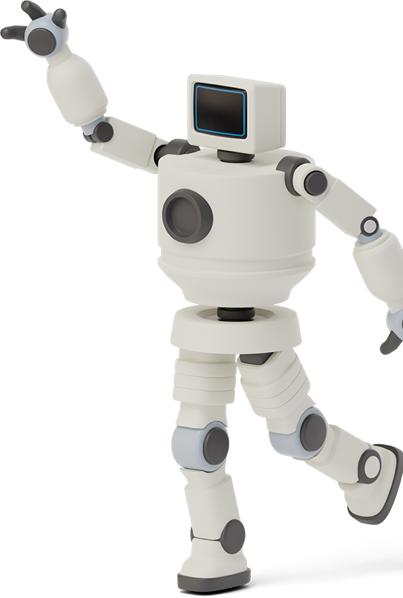 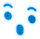 Incorrect SetupEvery project was set up as the top project meaning there was no hierarchy in our system, just a large forest with individual trees.
Data QualityThe system had false data, poor data, and missing data. Data quality was an ‘F’ across the board making reports completely unreliable.
Lost RevenuePrevious data analyst missed NOFA deadline and lost $200,000 in HUD funding for the Continuum of Care.
[Speaker Notes: In my multifaceted role within social services, I juggled responsibilities from CTO to Marketing Director and more, all while managing an outdated Exchange 2007 server and security vulnerabilities due to excessive access permissions. Our systems lacked clear organization, data integrity was compromised with inaccuracies, and we faced a significant setback with the loss of $200,000 in HUD funding due to an oversight (just before my arrival). These challenges underscore the pressing need for improved resource management and operational efficiency in the sector.
**END OF NOTE***]
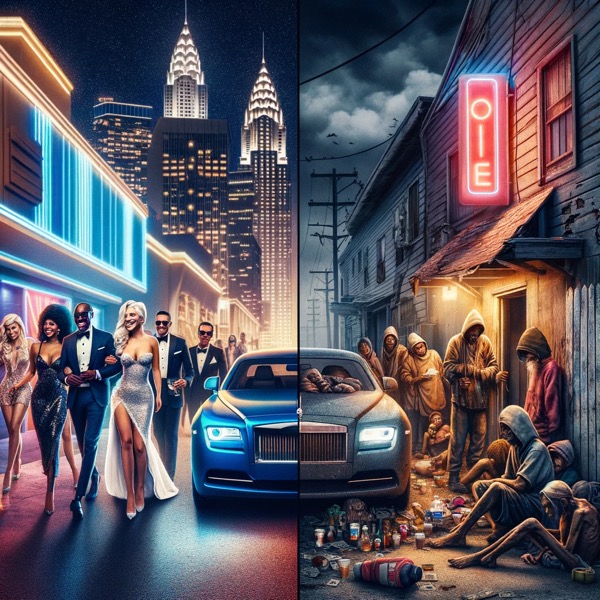 The Persistent Problem of Homelessness in the United States
As of 2024, there were over 380 Continuums of Care competing for an insufficient amount of federal dollars to end homelessness for over 650,000 people across the United States.
*Picture generated with AI
[Speaker Notes: As we turn our attention to this slide, it's crucial to acknowledge the ongoing challenge of social services, particularly homelessness social services. Despite the efforts of over 380 organizations across the nation competing to coordinate the national homeless response, the reality is that as of 2024, the federal funds available were simply not enough to support the over 650,000 Americans in dire need of housing. This underscores a persistent gap between our aspirations and the resources allocated, and it’s only getting worse.

***END OF NOTE***

https://endhomelessness.org/homelessness-in-america/homelessness-statistics/state-of-homelessness/]
~$26 billion
Cost to end homelessness

~$10 billion
Amount dedicated in 2024

~$16 billion
Annual deficit
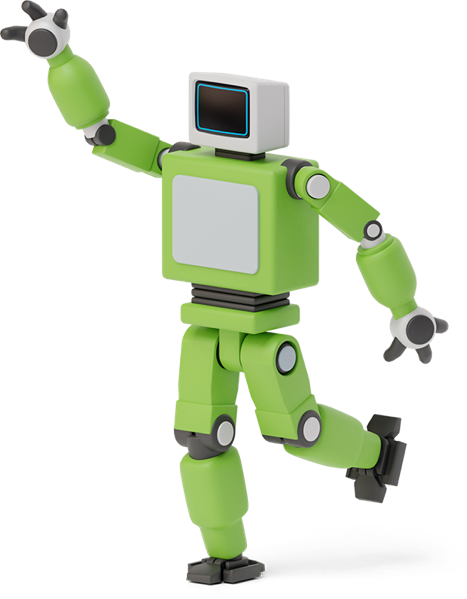 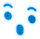 [Speaker Notes: Back in 2012, Mark Johnston, then with HUD, gave a best guess at the dollar amount needed to end homelessness  in the United States and he suggested $20 billion, about $26 billion today with inflation. It’s widely accepted that this number is very much on the low side.

In 2024 congress put aside roughly $10 billion towards homelessness.

Even with a conservative estimate, we are easily seeing over a $16 billion deficit each year in spending. How could we ever make up this deficit? Do we even have this kind of money as a country? Let’s find out!

***END OF NOTE***

https://www.verifythis.com/article/news/verify/social-justice/20-billion-not-enough-eradicate-homelessness/536-87f9cba3-5654-4f5b-845c-2f57716c8850
https://www.usich.gov/sites/default/files/document/FY_2024_Proposed_Federal_Budget_for_Homelessness.pdf]
8 largest companies in the United States by net income
Apple$95 Billion
Microsoft$73 Billion
ExxonMobil$56 Billion
Berkshire Hathaway$90 Billion
Alphabet (Google)$60 Billion
JP Morgan Chase & CO$95 Billion
Amazon$33 Billion
Meta (Facebook)$23 Billion
[Speaker Notes: How can we fund homeless and social services? Let’s think about where the potential resources might come from. Companies, individuals, and the government are three major sources that could provide significant support. On this slide, we’re starting with companies. Some of the largest corporations in the United States generate substantial net incomes annually. You can think of net income as surplus money that could potentially be redirected for social good. Here, we have eight major companies whose yearly net incomes are quite significant:
Apple: 96 Billion
Google: 60 Billion
Berkshire Hathaway: 90 Billion
JP Morgan Chase & Company: 95 Billion
Microsoft: 73 Billion
Amazon : 33 Billion
ExxonMobil: 56 Billion
Meta: 23 Billion

These represent just a few of over 50 American companies making over $10 billion in net income each year. So, corporate contributions might offer an impactful solution if we’re looking for large-scale funding.

***END OF NOTE***]
30 things we spend more money on than homelessness
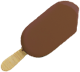 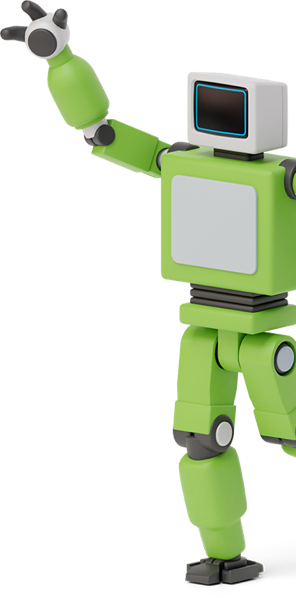 Streaming Services
Fantasy sports
Alcoholic beverages
Cigarettes and tobacco
Fast food
Diet programs
Candles
Greeting cards
Weddings
Fireworks
Cosmetic Surgery
Luxury Handbags
High-End watches
Designer shoes
Gourmet coffee
Bottled water
Pet costumes
Holiday decorations
Candy
Video games
Professional Sports events
Concerts and music festivals
Nightclubs and bars
Jewelry
Makeup and beauty products
Spa treatments
Golf
Skiing and snowboarding
Boating and yachting
Theme parks
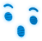 [Speaker Notes: After looking at some of the largest companies and their net incomes as potential sources for funding homeless services, let’s now consider the scale of individual discretionary spending in the U.S. This slide highlights 30 areas where Americans collectively spend more money each year than on homelessness services. From cosmetic surgery and luxury handbags to bottled water and pet costumes, these categories represent billions in annual spending. For example, Americans spend $250 billion on pet products and services—25 times the total national budget for homelessness. Similarly, video games generate $150 billion in revenue, 15 times what we spend on homelessness solutions.

This isn’t about individual spending choices, but rather an illustration of the substantial funds flowing through our economy. It shows how a shift in priorities could allow us to tap into existing resources to support homelessness services. By understanding these patterns, we can start to see how small re-allocations or increased awareness around this issue might lead to significant impact.

***END OF NOTE***]
💣
💣
$842 Billion
💣
💣
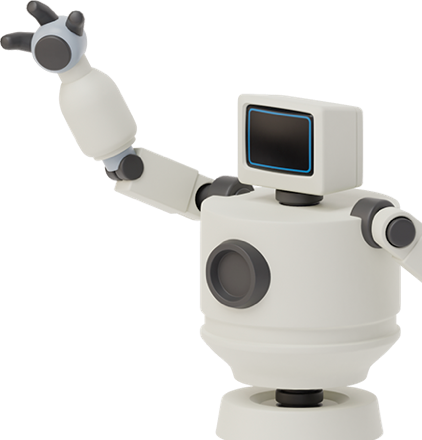 United States Fiscal Year 2024 Military Budget
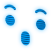 💣
💣
[Speaker Notes: Lastly, let’s examine government spending as a potential source. The U.S. military budget for 2024 is $842 billion—a massive amount when we consider it alongside our homelessness budget. This spending includes costly projects like the F-35 program, which alone has cost over a trillion dollars. This isn’t about saying that military spending is unimportant; instead, it’s about recognizing where we might find resources if we choose to prioritize homelessness differently. Just as we looked at discretionary spending and company profits, government spending represents another area where some reallocation—even a fraction—could make a substantial difference in homelessness resources. The key takeaway here is that we already have ample funds circulating in our economy; it’s a matter of how we choose to allocate them.

***END OF NOTE***]
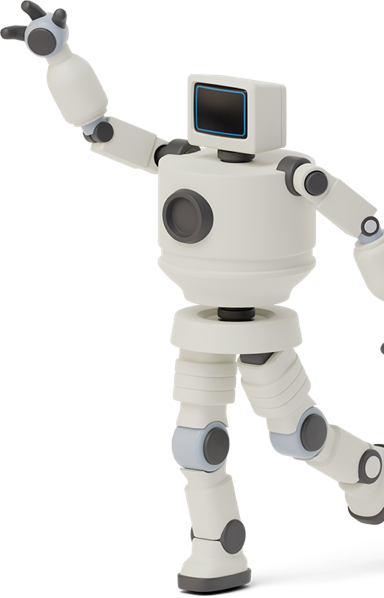 6 Consequences of resource scarcity
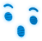 Lower Care Quality
When resources are scarce, the quality of care deteriorates, making social interventions less effective.
POOR Service AllocationScarce resources often lead to inequitable distribution of services, hitting vulnerable populations the hardest.
Flawed Data
Limited funding impacts accurate data collection, leading to unreliable insights and misguided policy decisions.
Operational Waste
Inadequate monitoring tools can lead to inefficient resource use, exacerbating existing scarcities.
Stifled Strategic Planning
Immediate concerns take precedence when resources are limited, hampering long-term planning and adaptability.
Staff BurnoutOverburdened staff with limited resources often suffer from burnout, resulting in decreased productivity and higher turnover.
🎈
[Speaker Notes: Now that I’ve presented evidence that social services are underfunded in the United States, what are the consequences? Put simply, inadequate funding for social services in the U.S. has led to several critical challenges. These include uneven service distribution, diminished care quality, unreliable data, staff burnout, operational inefficiencies, and hindered strategic planning. These issues highlight a misalignment of societal priorities and underscore the need for advocacy in our profession. Moving forward, it is essential to leverage technology and innovation to effectively address these problems and drive meaningful change.

***END OF NOTE***]
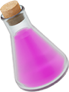 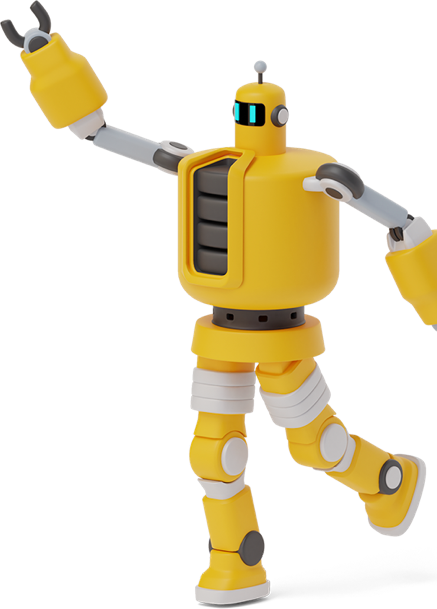 2-pronged strategic planning
Maximizing Efficiency
In a landscape where resources are scarce, it is incumbent upon us to be exceptional stewards of what we possess. Our mandate is to optimize and extend our resources, ensuring they reach their fullest potential in alignment with our objectives.
Championing Adequate Resources
Sustainable growth is unattainable in the shadow of continuous scarcity. It becomes essential, then, to champion the cause for increased resources. This often requires the strategic allocation of those same scarce resources to ensure our voice for change is heard and heeded.
[Speaker Notes: When seeking solutions to the issue of resource scarcity in tackling social problems, we come to understand two fundamental truths:

Firstly, the resources currently at our disposal are inadequate for solving our problem. Therefore, the key here is maximizing efficiency. It is our responsibility to manage what we have with the utmost care, ensuring every asset is utilized to its greatest effect, in service of our goal of making homelessness rare, brief, and one-time.
Secondly, while our immediate resources are lacking, there exists a wealth of resources in the wider community that could provide solutions. The challenge, then, is to advocate for access to these additional resources. To support sustainable growth, we must step into the role of advocates, pushing for an increase in resources. Often, this involves strategically using the limited resources we already have to amplify our call for action and to ensure that this call is not just heard but acted upon.

In summary, our dual approach combines maximizing efficiency with active advocacy, working simultaneously to enhance our use of what we have and to secure what we still need.

This brings us to the heart of our presentation, Artificial Intelligence!

***END OF NOTE***]
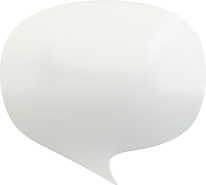 3
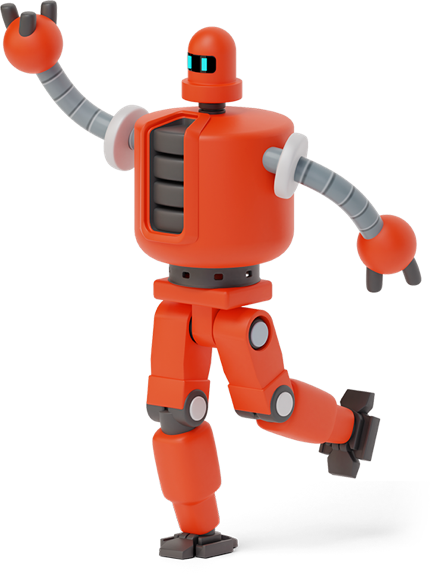 The Rise of AI: Assistant, not overlord
Discovery, Understanding, & Advancement
[Speaker Notes: Now that we’ve established that social services are underfunded and under-resourced, let’s explore how we can leverage AI technology to level the playing field and improve our operational capacity.

***END OF NOTE***]
AI allows for Greater output with less effort
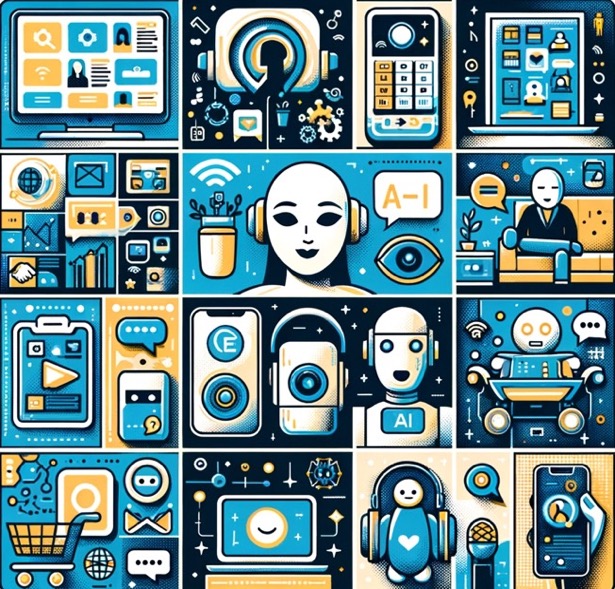 "Artificial intelligence is about augmenting human abilities, not replacing them. It requires our creativity, judgment, and insight to guide it." 
— Fei-Fei Li
*Picture generated with AI
[Speaker Notes: AI can be an incredibly powerful tool, capable of helping with everything from drafting mission statements to analyzing financial data or generating strategic ideas. However, it doesn’t work in isolation—it needs our guidance, expertise, and thoughtful input to unlock its full potential. By working expertly with AI, we can streamline complex tasks, enhance creativity, and make better decisions. This partnership maximizes our resources, with time being among the most valuable. It allows us to achieve results more efficiently and effectively than working solo, significantly reducing our time investment on routine tasks. My rule of thumb is that I expect to do 20% of the work when I work with AI. I am the expert; AI is the assistant. Imagine how much extra time we'd have for more tasks if we reclaimed 80% of our time through this partnership!

***END OF NOTE***]
6 Technological Keys to AI
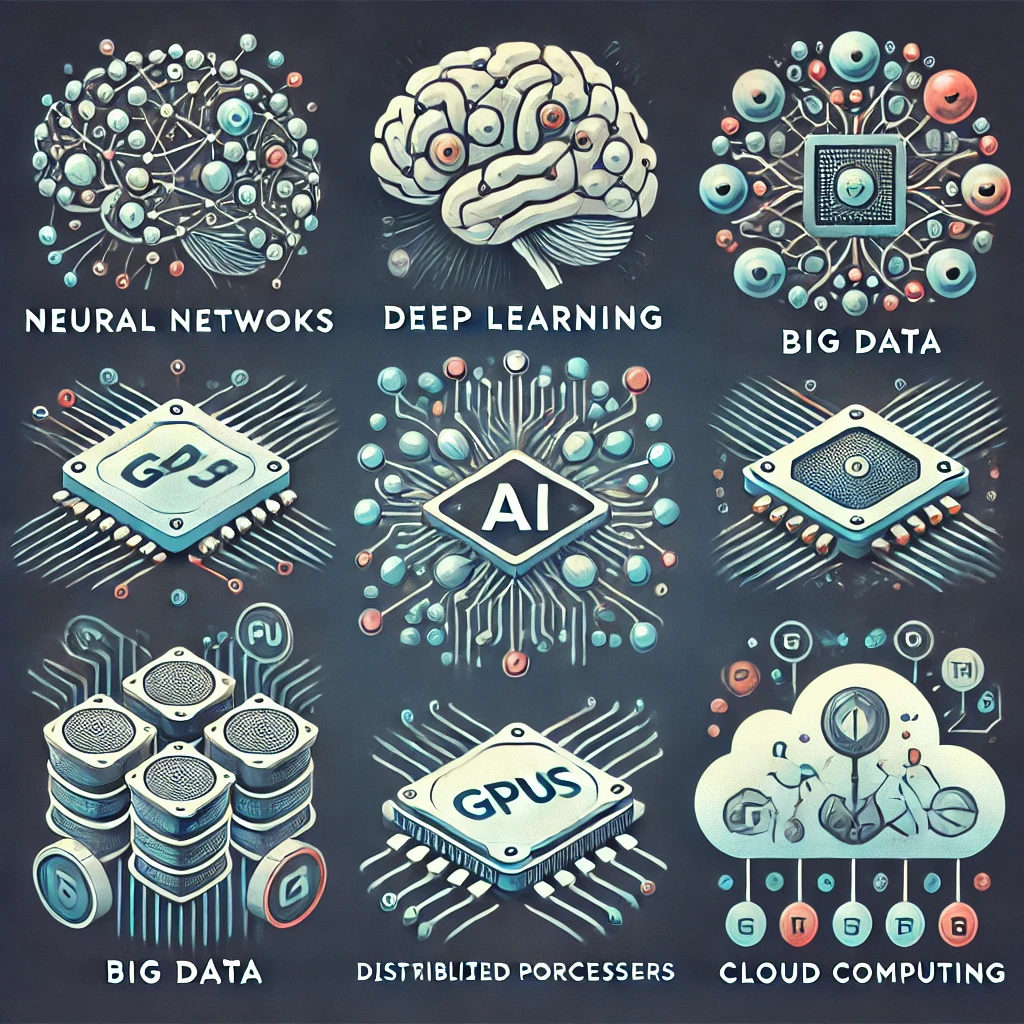 Neural Networks
Deep Learning
Big Data
GPUS/TPUS
Cloud Computing
Transformers
*Picture generated with AI
[Speaker Notes: The rise of AI is not a product of mysticism or spontaneous generation, unlike the old belief that salamanders were born from fire. Instead, its development is propelled by the advancement of six foundational technologies: Neural Networks, which mimic the brain to learn data patterns for decision-making; Deep Learning, which manages complex tasks using extensive neural networks; Big Data, which provides massive datasets for trend analysis; GPUs and TPUs, which handle the heavy computations needed for AI; Cloud Computing, which offers scalable resources for AI operations; and Transformers, which utilize attention mechanisms for efficient language and data processing. Together, these technologies underpin AI's impressive capabilities, driving ongoing advancements, particularly in fields like image generation.

***END OF NOTE***]
Transformer Architecture
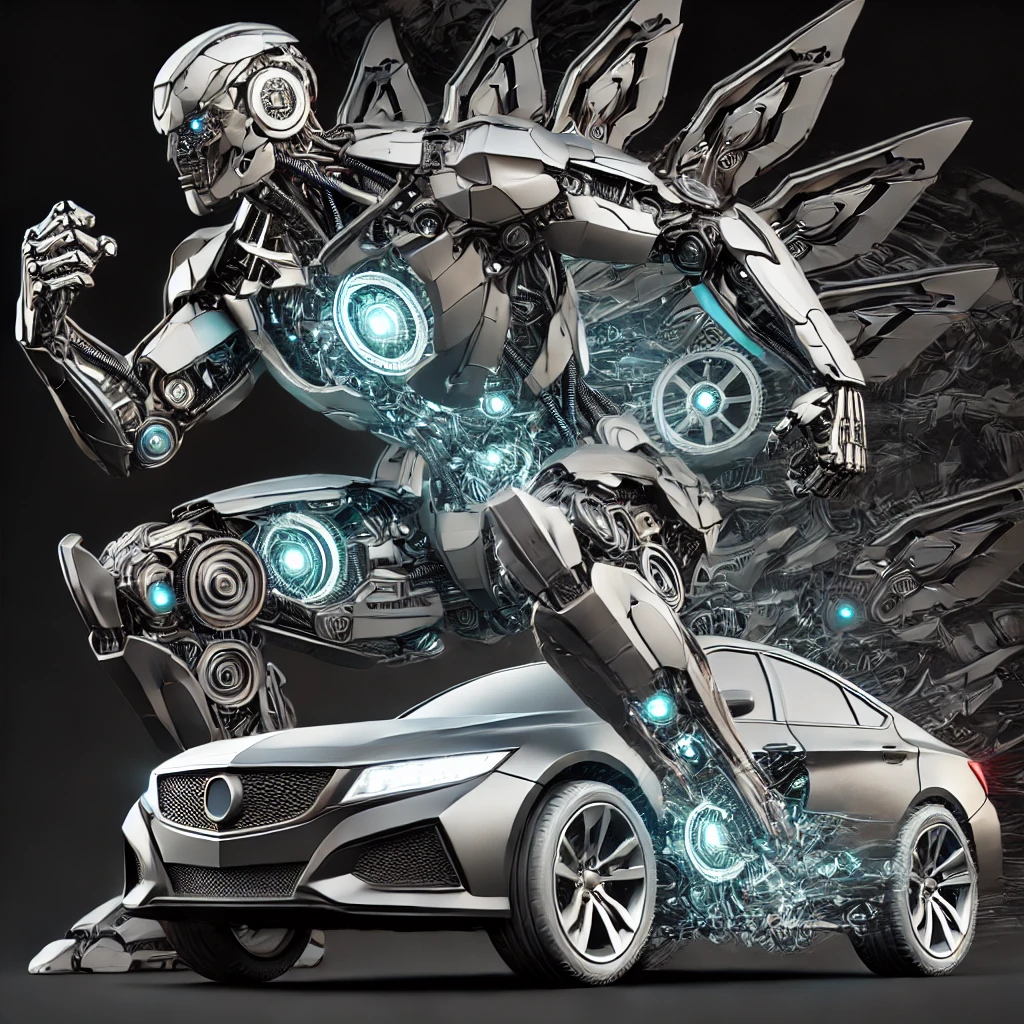 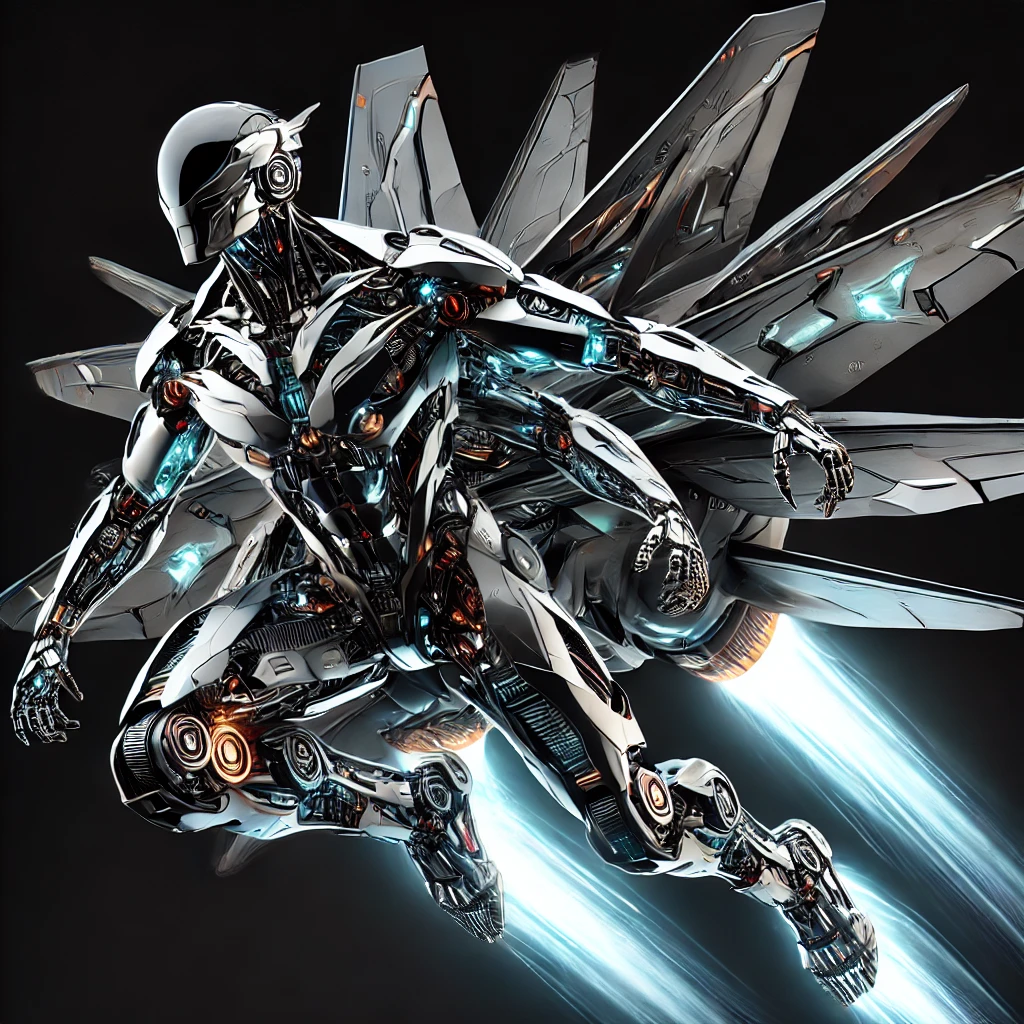 More info at https://jalammar.github.io/illustrated-transformer/
[Speaker Notes: Transformer architecture is key to current versions of AI. But, these are not the transformers we’re looking for…

***END OF NOTE***]
Transformer Architecture
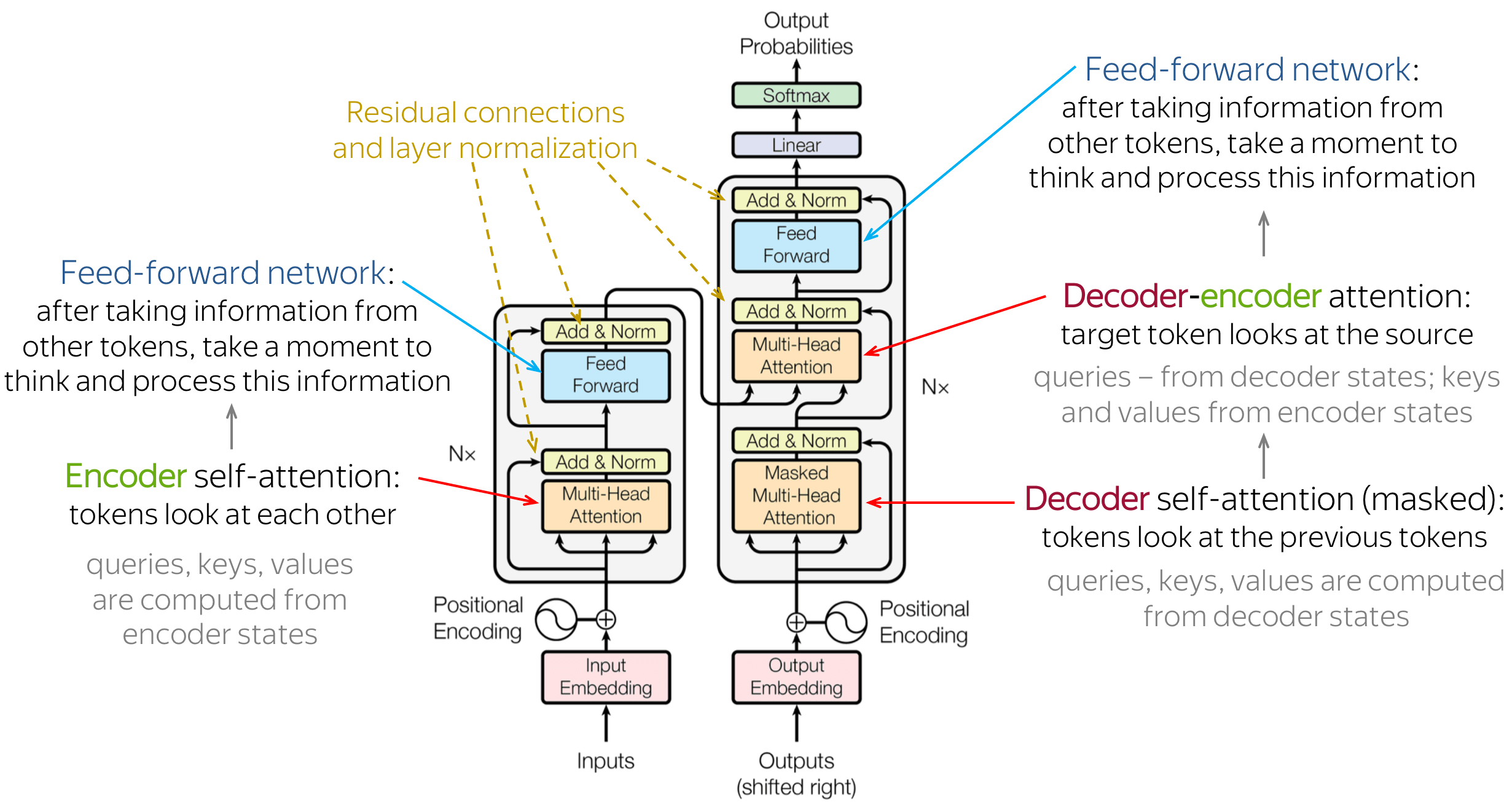 More info at https://jalammar.github.io/illustrated-transformer/
[Speaker Notes: That’s better!

While we won't delve too far into the details AI transformers, it's important to highlight a key feature of AI, particularly evident in Transformer architectures like the one shown here. Transformers utilize an iterative process of self-assessment and adjustment. This mechanism, known as 'attention,' enables the model to dynamically focus on different parts of the input data at each step of processing. Such capabilities allow AI to analyze context and adapt its responses, bringing it closer to what we might perceive as 'understanding' human language, though it remains non-sentient. To paraphrase, AI has the capability to see the “Whole Picture.”

***END OF NOTE***]
"AI is everywhere. Not using it is like claiming that an electric light is just a fad.”

- James Bridle
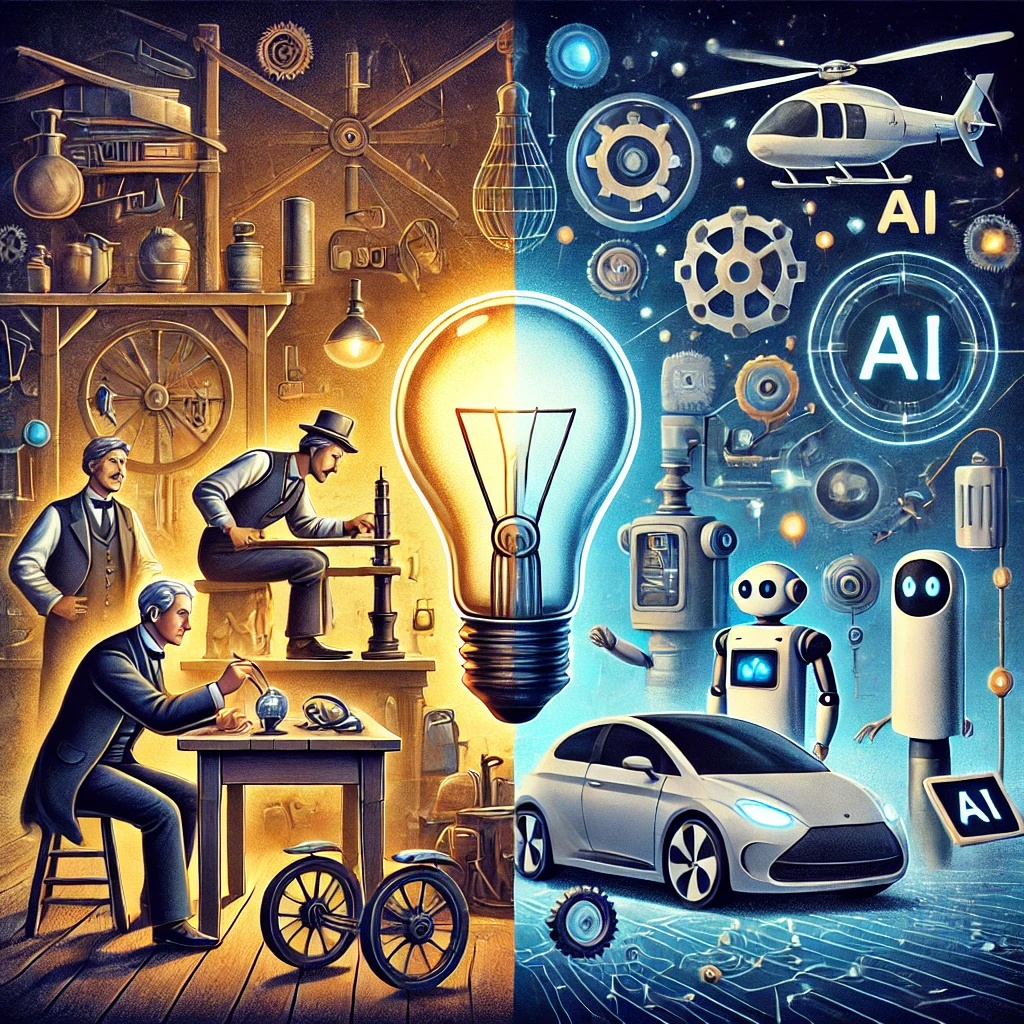 *Picture generated with AI
[Speaker Notes: Now that the technology to support it is here, Artificial Intelligence has woven itself into the very fabric of our daily lives, often in ways we might not immediately recognize. From the algorithms that manage our social media feeds and recommend our next favorite movie, to the more overt integrations like voice assistants and smart home devices, AI's influence is pervasive. The notion of avoiding AI is not just impractical; it's virtually impossible in today's digital age. By choosing not to engage with AI, we risk falling behind in efficiency, innovation, and effectiveness—costs that can ripple outwards, affecting not only our personal and professional productivity but also our broader mission and the people we aim to serve. In this light, embracing AI isn't just about keeping up—it's about taking proactive steps to leverage these powerful tools to enhance our capabilities, gain additional resources through advocacy, and magnify our impact on the world.

***END OF NOTE***]
🎤🔊Voice Processing   📊Analytics   🤖Automation   🎮Gaming   🔬Scientific Research   💬Language Processing   
🎨Creative Visuals   🛠️Automated Machine Learning   🚗Autonomous Driving   🏥Healthcare Analytics   📱Social Media Insights
Alexa - 🎤🔊
Siri - 🎤🔊
Google Assistant - 🎤🔊
Cortana - 🎤🔊
Bixby - 🎤🔊
IBM Watson - 📊
Einstein (Salesforce) - 📊
Blue Prism - 🤖
UiPath - 🤖
DeepMind's AlphaGo - 🎮
AlphaFold - 🔬
OpenAI GPT-4 - 💬
BERT - 💬
T5 - 💬
DALL-E - 🎨
LLaMA - 💬
CLIP - 🎨💬
AutoML - 🛠️
Tesla Autopilot - 🚗
Waymo - 🚗
Watson Health - 🏥
PathAI - 🔬
Meta (Facebook) AI - 📱
Unity AI - 🎮
Epic Games' Unreal Engine - 🎮
Boston Dynamics - 🤖
[Speaker Notes: This slide provides an overview of various modern AI tools and their primary functions, each depicted with distinct icons. Today, we'll focus particularly on the free version of ChatGPT by OpenAI. However, it's important to recognize that many of us are already using AI technologies in our daily lives, often without realizing it. It’s important to realize how integrated and essential AI has become, underscoring the impossibility of ignoring its impact.

***END OF NOTE***]
"We have to be very careful with AI. It has the potential to do great things, but it also can reinforce stereotypes, deepen discrimination, and propagate bias.”

- Timnit Gebru
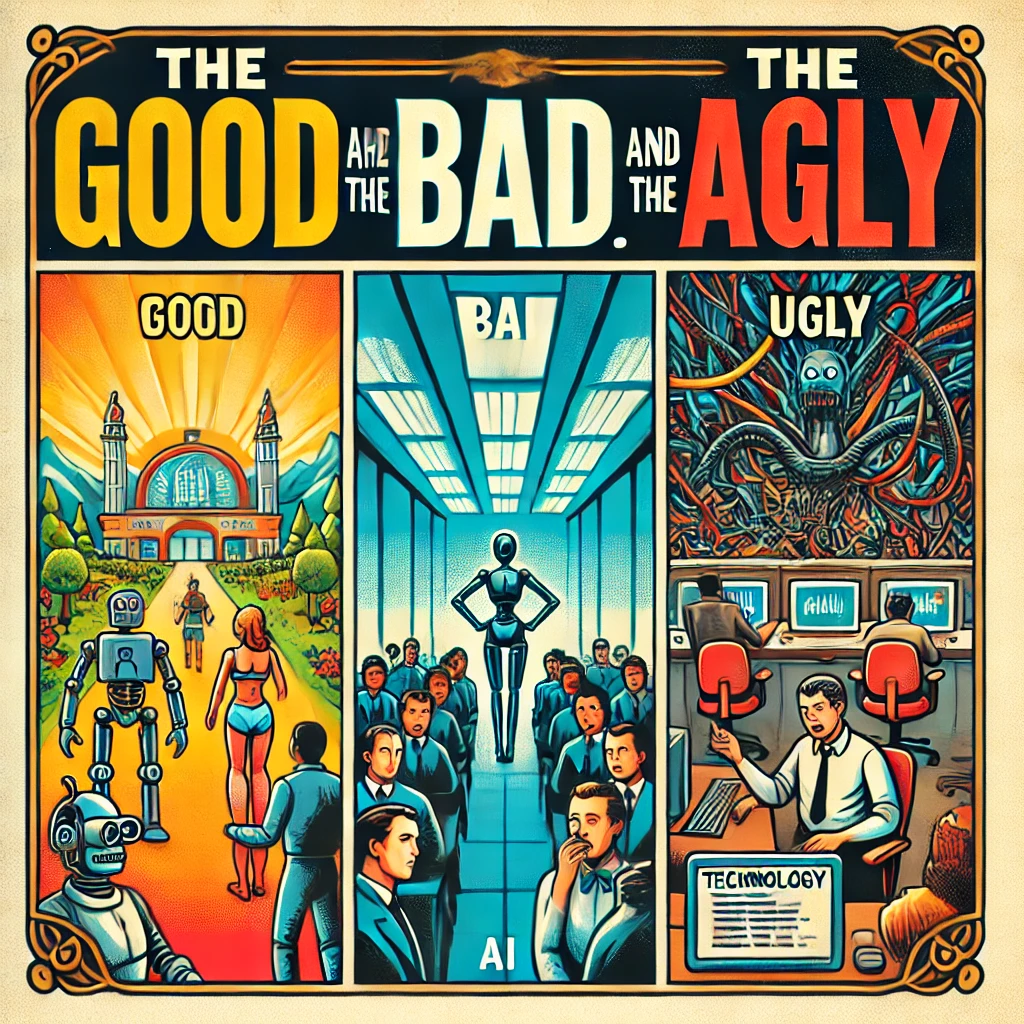 *Picture generated with AI
[Speaker Notes: Now let’s dive into the complexities of AI, guided by the insight that while AI has tremendous potential, it can also reinforce biases and lead to unexpected outcomes. We’ll explore this through three sections: AI: The Good, The Bad, and The Ugly.

In 'The Good,' we’ll see how AI can enhance our operations and personal lives when prompted correctly, showcasing its ability to solve problems and improve efficiency. 'The Bad' will focus on the challenges that arise from poor inputs—how they can skew AI’s behavior and lead to errors and how trusting AI 100% is a recipe for disaster. Finally, 'The Ugly' covers those times when, despite our best efforts, AI gives us bizarre or incorrect results, revealing the limits of even well-designed systems and leaving room for future improvements in the technology.

Let’s start our exploration of AI's impactful, yet double-edged, influence on our world.

***END OF NOTE***]
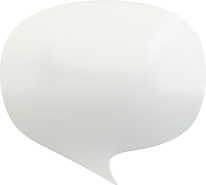 AI: THE GOOD
(Revolutionizing Resource Management)
4
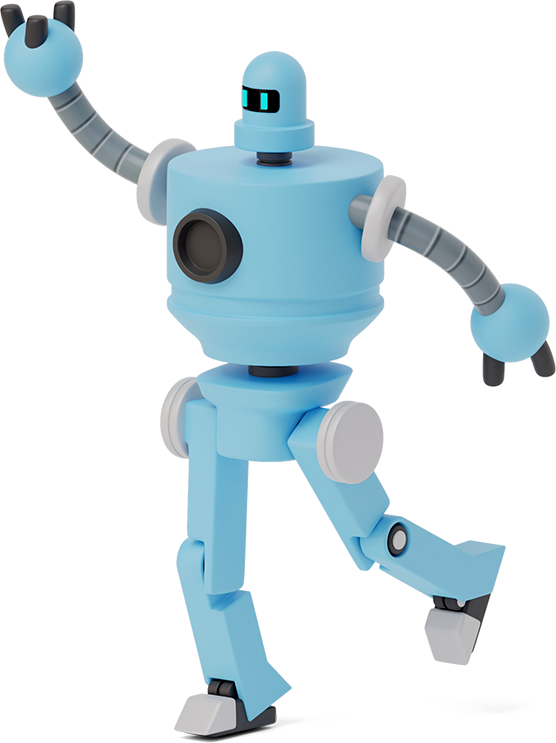 Methods, Models, and Examples
[Speaker Notes: Now we'll explore effective interaction techniques with AI through prompt engineering. We will demonstrate practical strategies for crafting queries that yield more accurate and useful responses from ChatGPT. You'll learn how to refine your prompts and employ iterative techniques to enhance AI output. Using the free version of ChatGPT, we will showcase real-life examples to illustrate these methods. Additionally, we will discuss specific use cases of how even the free version of ChatGPT can help social services become more efficient. This will include examples of daily tasks that can be automated or streamlined, allowing staff to focus on providing higher quality service.

***END OF NOTE***]
30 Ways AI can ASSIST Social Services
Composing and Checking Emails
Generating Reports
Planning and Publicizing Events
Creating Training Materials
Volunteer Recruitment Ads
Client Interaction Scripts
Helping Write Policies
Fundraising Campaign Ideas
Stakeholder Communications
Designing Surveys
Reviewing Proposals
Creating Website Content
Developing FAQs
Scripts for Chatbot Training
Creating Case Studies
Community Outreach Content
Crisis Communication Plans
Reviewing Accessibility of Content
Developing Ethical Guidelines
Drafting Press Releases
Crafting Mission Statements
Developing Vision Statements
Creating Values Statements
Writing Newsletters
Managing Social Media Posts
Assisting with Data Analysis
Conducting SWOT Analysis
Business Practice Advice
Providing Technical Expertise
Assisting with Grant Writing
[Speaker Notes: Here are 30 ideas generated by ChatGPT for ways AI can assist in social services. I won’t go through the entire list, but as you can see, ChatGPT came up with 30 great ideas in about 10 seconds.
***END OF NOTE***]
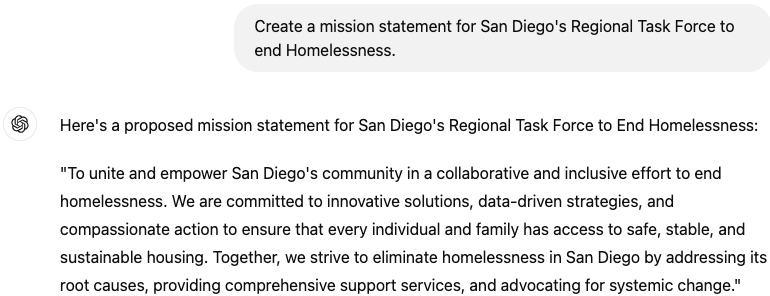 Mission Statement Basic Prompt:
[Speaker Notes: For our demonstrations we are primarily going to be using ChatGPT. ChatGPT uses a chat like interface to interact with the user. If you know how to send a text message with your phone, then you can use ChatGPT. 

Here we ask ChatGPT to create a mission statement for the Regional Task Force to end Homelessness and it does a pretty good job of coming up with a first mission statement as we can see here. However, I’m not exactly sure whether this is specific to the organization we’re creating the mission statement for, so we might want to do some modifying of our prompt.

Side note, It’s actually, San Diego’s Regional Task Force on Homelessness, but ChatGPT still understood what I meant, even though I technically fed it incorrect information.

While this is a good start, through something called Prompt Engineering, we can improve the output that AI generates right out of the gate.

***END OF NOTE***]
What is prompt engineering?

Generative artificial intelligence (AI) systems are designed to generate specific outputs based on the quality of provided prompts. Prompt engineering helps generative AI models better comprehend and respond to a wide range of queries, from the simple to the highly technical.
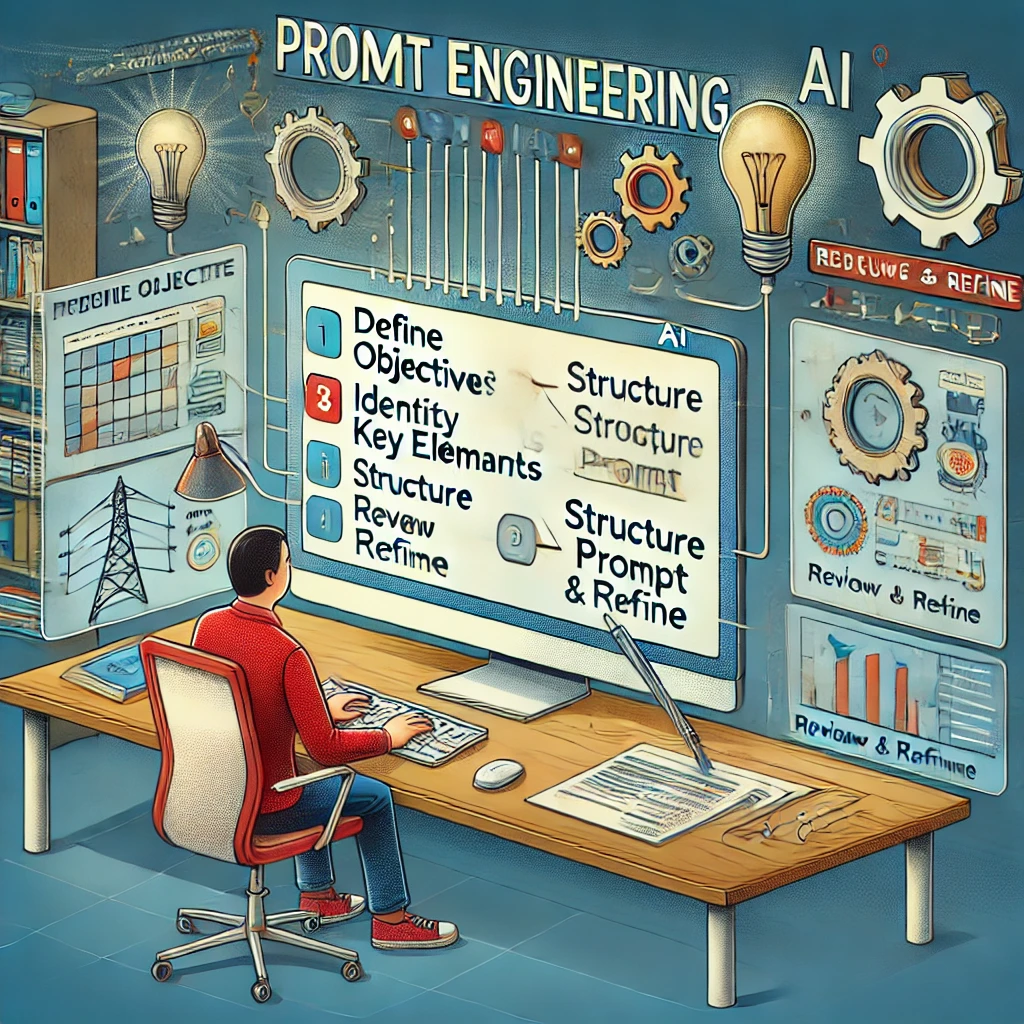 *Picture generated with AI
[Speaker Notes: What is prompt engineering?

Generative artificial intelligence (AI) systems are designed to generate specific outputs based on the quality of provided prompts. Prompt engineering helps generative AI models better comprehend and respond to a wide range of queries, from the simple to the highly technical.

Also, as another preview of the ugly side of AI, notice that we are doing PROMT ENGINEERING, without the ‘P’.

***END OF NOTE***]
Prompt Engineering: COMPONENTS of a Prompt
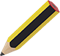 RoleplayAssigning a specific perspective or identity to the AI to shape its responses, like pretending it's an expert in a certain field.
Add ContextProviding background information to help the AI understand the situation or topic better, ensuring more relevant responses.
Task or QuestionClearly stating what you need from the AI, whether it's solving a problem or answering a question.
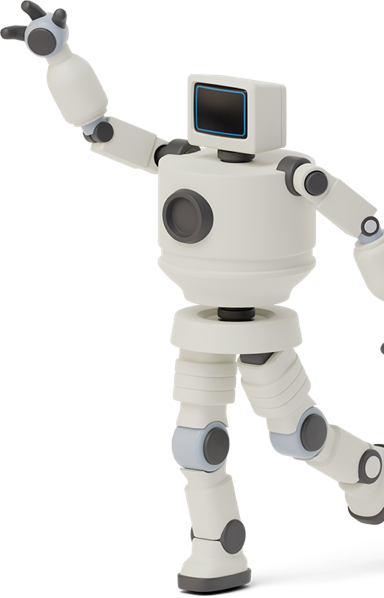 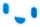 Output Format
Defining how you want the AI's response to be structured, whether as a list, a detailed explanation, or a summary, to meet your specific needs.
Provide ExampleIncluding examples in your prompt to guide the AI's output, showing rather than just telling what you're looking for.
Current OutputReferring to the AI's previous responses as a foundation for further questions or refinement, creating a more coherent interaction.
[Speaker Notes: Effective prompt engineering involves six basic components: Roleplay sets a specific identity for the AI to shape responses. Add Context provides essential background to enhance relevancy. Task or Question clearly states the AI's objectives. Provide Example uses examples to direct the AI's output. Current Output leverages previous responses for continuity. Output Format specifies the desired structure of the AI's response, ensuring it meets specific requirements.

***END OF NOTE***]
Prompt Engineering: The Anatomy of a Prompt
Role
Imagine you're the marketing director for a local homeless coalition. 

We are currently looking for volunteers to help work in our local 
cafe where we serve breakfast, lunch, and dinner to people experiencing 
homelessness locally. 

Write me a short social media post to help me get volunteers. 

Look online for examples similar to what I want. 

Add emoticons and make it family friendly and compassionate.
Context
Task
Example
Output
[Speaker Notes: Next let’s look at how to construct prompts that guide AI to produce specific and effective content. Each component of a prompt plays a crucial role in achieving this:
Role: This defines who the AI is representing, like a marketing director. It directs the AI to adopt certain characteristics, ensuring the content resonates with the intended audience.
Context: This gives background about the situation the AI is addressing. In our case, it's about needing volunteers for a cafe that helps the homeless. This informs the AI of the community-focused nature of the task.
Task: This is the specific action the AI needs to take. Here, it's to create a social media post to attract volunteers. Clearly defining the task helps focus the AI’s efforts on producing relevant content.
Example: By providing a concrete example, such as looking at similar posts online, the AI can better understand the style and tone that works well for engaging potential volunteers.
Output: This is the desired end product from the AI. We expect a short, engaging social media post using friendly language and emoticons to draw in volunteers.

Each of these elements guides the AI in a structured way, ensuring that the final output is not only relevant and engaging but also aligned with our strategic objectives.

***END OF NOTE***]
AI GENERATED SOCIAL MEDIA POST
🌟 Calling all big hearts! 🌟 Our community cafe is more than just a meal service; it's a beacon of hope for those facing homelessness. We're in urgent need of compassionate volunteers for breakfast, lunch, and dinner shifts. 💖 Your time can turn a day around for someone in need. Join us in making a difference, one meal at a time. 🍽️✨ Family-friendly and filled with gratitude, every helping hand brings us closer to a world where no one goes hungry. Interested? DM us today! #VolunteerWithUs #CommunityCafe #MakeADifference
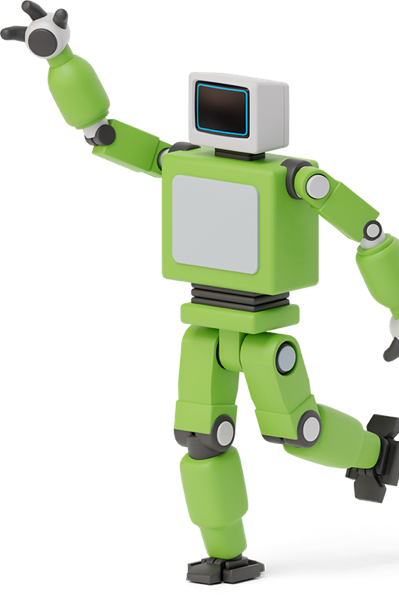 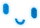 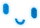 [Speaker Notes: By using a well-crafted prompt, we've efficiently generated a social media post that effectively communicates our need for volunteers. As you can see from the AI-generated output displayed on the slide, the process took just a minute or two, resulting in a compelling and heartfelt appeal.
Here’s our AI-generated social media post: 

🌟 Calling all big hearts! 🌟 Our community cafe is more than just a meal service; it's a beacon of hope for those facing homelessness. We're in urgent need of compassionate volunteers for breakfast, lunch, and dinner shifts. 💖 Your time can turn a day around for someone in need. Join us in making a difference, one meal at a time. 🍽️✨ Family-friendly and filled with gratitude, every helping hand brings us closer to a world where no one goes hungry. Interested? DM us today! #VolunteerWithUs #CommunityCafe #MakeADifference

This example showcases how quickly and effectively AI can assist us in our communication efforts, demonstrating the power of prompt engineering in crafting messages that resonate deeply with our audience.

***END OF NOTE***]
Collaborate and Share Insights
Prompt Engineering: TIPS
Be Clear and Specific
Leverage Prompts for Fine-Tuning
Prompt Engineering
Use Complete Sentences
Avoid Bias and Inappropriate Content
Include Context
Handle Edge Cases
Use Prompts as Input Examples
Test and Refine
Specify Output Format
Use Appropriate Length
Experiment with Different Phrasings
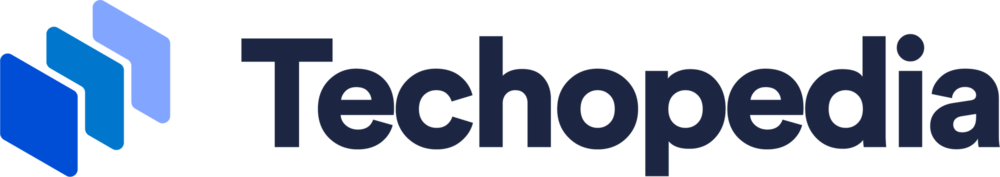 35
[Speaker Notes: Effective prompt engineering is crucial for optimizing AI performance. Here are key strategies to keep in mind:
Collaborate and Share Insights: Work together with peers to refine prompts based on collective experiences and discoveries.
Leverage Prompts for Fine-Tuning: Adjust prompts incrementally to hone the AI's responses towards the desired accuracy and relevance.
Avoid Bias and Inappropriate Content: Be vigilant in crafting prompts that prevent AI from generating biased or offensive content.
Handle Edge Cases: Design prompts to address unusual or rare scenarios to ensure comprehensive coverage.
Test and Refine: Continuously test and adjust prompts based on feedback to improve the AI's outputs.
Use Appropriate Length: Keep prompts concise enough to be clear, but detailed enough to guide the AI effectively.
Experiment with Different Phrasings: Try various ways of phrasing prompts to discover the most effective formulations.
Specify Output Format: Clearly define how you want the AI to structure its response, ensuring it meets your format requirements.
Use Prompts as Input Examples: Incorporate examples within prompts to provide clear models for the AI’s output.
Include Context: Add relevant background information in the prompt to enhance the AI's understanding of the task.
Use Complete Sentences: Employ full sentences to reduce ambiguity and improve the clarity of the AI's responses.
Be Clear and Specific: Specify exactly what you need from the AI to avoid vague or irrelevant outputs.

By carefully engineering prompts with these tips, we can significantly enhance the quality and applicability of AI-generated content, saving time and energy while increasing our productivity.

***END OF NOTE***]
PROMPT ENGINEERING A MISSION STATEMENT FROM SCRATCH
Community & Outreach
Describe the community served and the approach to outreach and service.
Values & Principles
Outline the core ethical considerations and principles that guide the organization's decisions and actions.
Purpose & ImpactDefine the organization's central purpose and the impact it seeks to make.
Goals & AspirationsSpecify both short-term objectives and long-term aspirations of the organization.
Differentiators
Identify what sets the organization apart from others, such as unique methodologies or services.
Cultural & Ethical Stance
Express the organization’s stance on important cultural, social, and ethical issues.
[Speaker Notes: Here we delve into constructing a mission statement from scratch using prompt engineering. This approach involves several key components, each crucial for crafting a statement that truly reflects our organization's ethos and strategic direction:
Purpose & Impact: We start by defining our organization's central purpose and the impact we aim to achieve. This clarifies our fundamental reason for existing and the specific changes we seek to make in the community.
Community & Outreach: This component involves outlining the community we serve and detailing our approach to outreach and service. It ensures our mission is directly connected to the needs of those we aim to help.
Goals & Aspirations: Here, we specify our immediate objectives and long-term aspirations, providing a clear vision for what we intend to achieve both in the short and long run.
Differentiators: We identify what sets our organization apart from others. This could be our unique methodologies, innovative services, or distinctive approach that makes us stand out.
Values & Principles: We articulate the core ethical considerations and principles that guide our organization’s decisions and actions. These values anchor our operations and our interactions within the community.
Cultural & Ethical Stance: Lastly, we express our organization's stance on important cultural, social, and ethical issues, demonstrating our commitment to broader societal concerns beyond our direct mission.

By carefully defining each of these aspects through prompt engineering, we create a mission statement that not only guides our organization but also resonates deeply with our stakeholders and the communities we serve.

***END OF NOTE***]
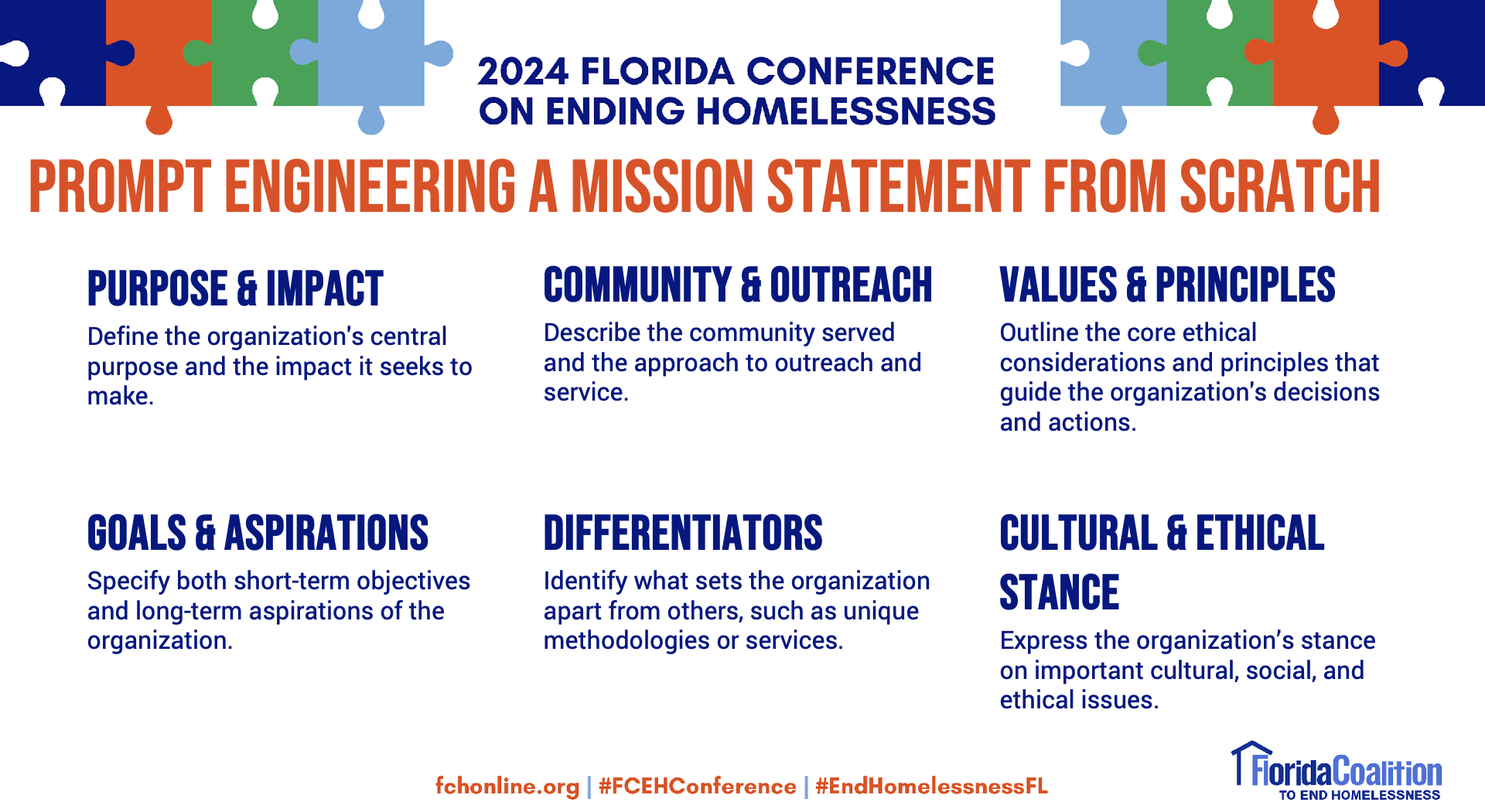 Prompt Engineering: Let AI do the heavy lifting! (Lazy method #1)
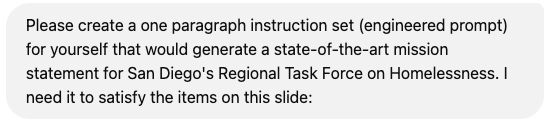 [Speaker Notes: In this next part of our discussion, we introduce what I like to call 'Lazy Method #1' for prompt engineering, where we let AI handle the detailed work of crafting a mission statement. This method demonstrates how we can engage AI to do the heavy lifting, even when we provide minimal specific instructions.
For example, if we need to create a mission statement for San Diego’s Regional Task Force on Homelessness, instead of compiling and handing over detailed source material, we issue a simple directive to the AI:
'Please create a one paragraph instruction set (engineered prompt) for yourself that would generate a state-of-the-art mission statement for San Diego's Regional Task Force on Homelessness. I need it to satisfy the items on this slide, so I uploaded a screenshot of the slide along with my simple instructions. 

This instruction challenges the AI to use its existing capabilities to synthesize a mission statement that aligns with general organizational goals and ethical guidelines without further detailed input. It’s a way to leverage the AI’s ability to generate structured and strategic content from a high-level prompt, making efficient use of our resources and time.

***END OF NOTE***]
Mission Statement Advanced Prompt (Lazy Method #2):
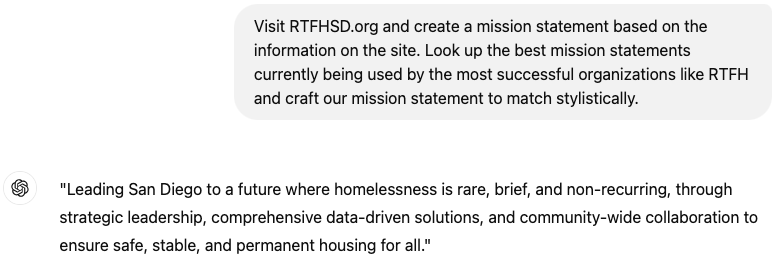 [Speaker Notes: In our previous discussion with 'Lazy Method #1,' we explored how AI could generate content without specific guidance on source material. While this can be efficient, it also poses risks: the content might be generic or inadvertently aligned with another organization's context, leading to outputs that may not perfectly match our unique needs or strategic goals.

To resolve these uncertainties and enhance the precision of our content, 'Lazy Method #2' introduces a targeted approach. By specifying exact sources, we guide the AI to generate content that reflects our organization’s specific nuances and requirements.
Here's how we apply this method:
'Visit RTFHSD.org and create a mission statement based on the information on the site. Look up the best mission statements currently being used by the most successful organizations like RTFH and craft our mission statement to match stylistically.’

This direction ensures the AI pulls from content that is directly relevant to our goals, such as the mission statement from San Diego’s Regional Task Force on Homelessness, which aims to 'Lead San Diego to a future where homelessness is rare, brief, and non-recurring, through strategic leadership, comprehensive data-driven solutions, and community-wide collaboration to ensure safe, stable, and permanent housing for all.’

It's remarkable to note the efficiency of this AI-driven process compared to traditional methods. The mission statement crafted by AI, which aligns closely with that of San Diego's Regional Task Force, likely took mere minutes to generate—contrasting sharply with the hours, or even days, that traditional committee-driven approaches might require. Yet, the similarity in quality and strategic alignment is profound.

Pro-tip: Always review the AI-generated content to ensure it fully aligns with your organization’s identity and mission. This approach not only mitigates the risk of irrelevant or inaccurate content but also capitalizes on the AI’s capability to produce tailored, high-quality outputs. Also, it would be just as easy for AI to generate 10, 20, or even 30 variations of this mission statement for committee review, therefore saving time trying to come up with initial drafts.

***END OF NOTE***]
8 Types of Engineered prompts
Chain-Of-Thought
Encouraging the AI to articulate its reasoning process step-by-step to arrive at a conclusion.
One-Shot
Using a single example within the prompt to guide the AI's response.
Few-Shot
Incorporating several examples in the prompt to better inform the AI's response pattern.
Zero-ShotGenerating responses from the AI without any prior examples, relying solely on the prompt.
Prompt Chaining
Linking multiple prompts together to guide the AI through a series of related tasks or thought processes.
Negative
Using examples of what not to do to guide the AI in avoiding certain responses.
Hybrid
Combining various prompting techniques to optimize the AI's performance across different tasks.
IterativeRefining and repeating prompts based on previous outputs to improve accuracy and relevance.
[Speaker Notes: In the previous examples, we experimented with various prompting techniques. Initially, we used a zero-shot learning prompt and then progressed to more complex strategies such as few-shot learning. I’d encourage you to try different prompting techniques for varying complexities of queries.

Here are 8 types of prompts for you to explore:
Zero-Shot Learning: Generating responses from the AI without any prior examples, relying solely on the prompt.
One-Shot Learning: Using a single example within the prompt to guide the AI's response.
Few-Shot Learning: Incorporating several examples in the prompt to better inform the AI's response pattern.
Chain-of-Thought Prompting: Encouraging the AI to articulate its reasoning process step-by-step to arrive at a conclusion.
Iterative Prompting: Refining and repeating prompts based on previous outputs to improve accuracy and relevance.
Negative Prompting: Using examples of what not to do to guide the AI in avoiding certain responses.
Hybrid Prompting: Combining various prompting techniques to optimize the AI's performance across different tasks.
Prompt Chaining: Linking multiple prompts together to guide the AI through a series of related tasks or thought processes.

As you become more familiar with AI and its capabilities, you will enhance your ability to effectively prompt AI and determine which methods are most suitable for a task’s specific needs. I recommend trying all the different types of prompts to identify which strategy works best for each task. Practice makes progress!***END OF NOTE***

https://medium.com/@amiraryani/8-types-of-prompt-engineering-5322fff77bdf]
15 WAYS TO improve your interactions with AI
Be specificClear questions yield better answers
Use keywordsHighlight key terms to direct AI’s focus
Break it downSimplify complex inquires into smaller part
Summarize documentsRequest quick summaries for lengthy texts
Iterate and refineAdjust your prompts based on AI responses



Combine techniquesEmploy various prompting strategies
Set limitsSpecify desired and undesired elements
Use templatesGuide AI with structured prompts
Be politePlease and Thank You ”motivates” AI

 Express urgencyUnder pressure AI produces better results




 Leverage Multiple AIsUtilize different AI tools for specific needs
 Cross-verifyCheck AI’s answers against other sources
 Request examplesAsk for illustrations for clarity
 Direct CommandsUse straightforward instructions
 Time ManagementKeep interactions concise to maintain AI focus
[Speaker Notes: Rounding out our section on ”good” AI, here are 15 ways to improve your interactions with AI:
Be specific - Clear questions yield better answers
Use keywords - Highlight key terms to direct AI’s focus
Break it down - Simplify complex inquires into smaller part
Summarize document - Request quick summaries for lengthy texts
Iterate and refine - Adjust your prompts based on AI responses
Combine techniques - Employ various prompting strategies
Set limits - Specify desired and undesired elements
Use templates - Guide AI with structured prompts
Be polite - Please and Thank You ”motivates” AI
 Express urgency - Under pressure AI produces better results
 Leverage Multiple Ais - Utilize different AI tools for specific needs
 Cross-verify - Check AI’s answers against other sources
 Request examples - Ask for illustrations for clarity
 Direct Commands - Use straightforward instructions
 Time Management - Keep interactions concise to maintain AI focus

***END OF NOTE***]
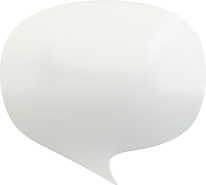 AI: THE BAD
(When things go wrong)
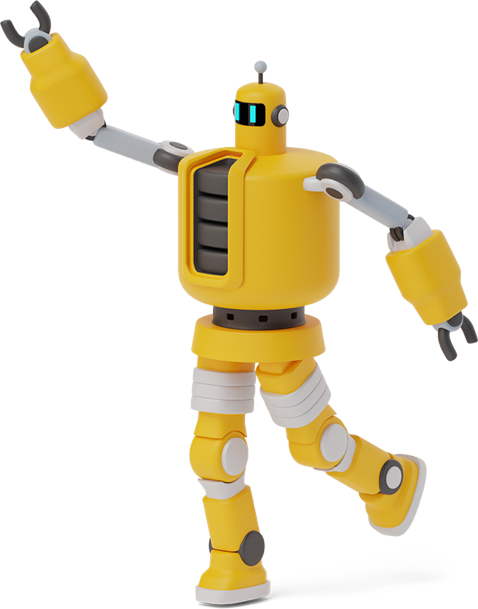 5
Pitfalls, mistakes, and limitations
[Speaker Notes: Now we explore some of the problems faced when using AI and how to avoid them.
***END OF NOTE***]
💣
30 PITFALLS TO AVOID WHEN USING AI
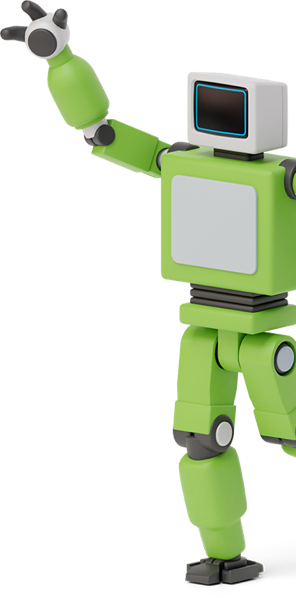 Repetition
Wrong Answers
Privacy Concerns
Dependence on Prompts
Error Propagation
Limited World Knowledge
No Personalization
No Real-Time Data
Lying Capability
Manipulation Risks
Token Limitations
Hallucination
Bias
Misinterpretation
Overfitting
Underfitting
Drift
Lack of Context
Inconsistency
Lack of Common Sense
Training Constraints
Ambiguity Handling
Technical Jargon
Non-Sequiturs
Sensitive Topic Navigation
Translation Limitations
Performance Inconsistency
Lack of Empathy
Unreliable Advice
Misleading Confidence
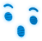 [Speaker Notes: Here are 30 potential pitfalls of using AI along with suggested solutions!
Token LimitationsProblem: The model may stop generating text if it reaches its token limit mid-response.Solution: Break down complex queries into smaller, manageable parts or clarify up front for more thorough responses.
HallucinationProblem: AI can generate fictional or incorrect information, particularly on complex subjects.Solution: Always verify the information with reliable sources, especially for technical or factual details.
BiasProblem: AI may reflect biases present in its training data.Solution: Use neutral and clear language in prompts, and review outputs for any unintended biases.
MisinterpretationProblem: AI might misunderstand or oversimplify queries, leading to irrelevant answers.Solution: Provide clear, specific language and include necessary context to guide the AI.
OverfittingProblem: AI may overly rely on patterns in its training data, reducing flexibility.Solution: Vary your queries to get more nuanced or alternative responses from the model.
UnderfittingProblem: AI might not capture complex nuances, resulting in oversimplified answers.Solution: Ask follow-up questions to delve deeper and extract more detail.
DriftProblem: Language or contextual changes over time can lead to outdated responses.Solution: Specify if you're looking for the latest trends or developments to prompt AI to adapt.
Lack of ContextProblem: AI may lose context over long conversations, leading to disconnected responses.Solution: Summarize previous context or key points if continuing a lengthy or complex conversation.
InconsistencyProblem: AI may provide different answers to the same question when asked multiple times.Solution: Ask clarifying questions or rephrase the query to encourage consistent answers.
Lack of Common SenseProblem: AI may occasionally struggle with everyday reasoning.Solution: Phrase questions with direct examples or scenarios to better guide AI’s responses.
RepetitionProblem: AI might repeat information or phrases excessively.Solution: Request “new information only” or prompt for alternative perspectives.
Wrong AnswersProblem: AI can present incorrect information with confidence.Solution: Double-check facts with trusted sources, especially for critical information.
Privacy ConcernsProblem: Sensitive data input into AI could pose privacy risks.Solution: Avoid sharing personal or confidential information in prompts.
Dependence on PromptsProblem: AI's output quality is heavily influenced by input clarity.Solution: Be precise and thorough in prompts to get relevant and accurate responses.
Error PropagationProblem: A single error in AI's response can lead to more errors in a sequence of answers.Solution: Correct inaccuracies along the way to maintain the quality of information.
Limited World KnowledgeProblem: AI lacks knowledge beyond its last training cut-off date.Solution: For recent information, supplement with external resources or cross-check findings.
No PersonalizationProblem: AI may provide generic responses without user-specific context.Solution: Offer personal preferences or relevant context in the prompt to tailor responses.
No Real-Time DataProblem: AI cannot access real-time or current events information.Solution: Rely on live sources for real-time data, then use AI for general insights.
Lying CapabilityProblem: AI can fabricate plausible but false narratives.Solution: Approach generated information critically, especially on unknown or sensitive topics.
Manipulation RisksProblem: AI may be manipulated into generating biased or harmful content.Solution: Avoid manipulative language and use prompts responsibly.
Training ConstraintsProblem: AI responses are limited by the scope of its training data.Solution: Recognize this limitation and be prepared to add context or supplement responses as needed.
Ambiguity HandlingProblem: AI may struggle with vague or ambiguous questions.Solution: Make questions clear and specific to avoid misinterpretation.
Technical JargonProblem: AI may misunderstand or misinterpret specialized jargon.Solution: Use simpler language or explain technical terms when necessary.
Non-SequitursProblem: AI may produce responses that don't logically follow the conversation.Solution: Break down topics into straightforward questions to keep responses relevant.
Sensitive Topic NavigationProblem: AI might unintentionally produce inappropriate content on delicate topics.Solution: Carefully word questions on sensitive subjects to guide AI appropriately.
Translation LimitationsProblem: AI might introduce errors or lose cultural nuances in translation.Solution: Simplify language for translations and verify for cultural accuracy.
Performance InconsistencyProblem: Response quality may vary based on the context or prompt style.Solution: Rephrase queries if the response seems inconsistent or lacks clarity.
Lack of EmpathyProblem: AI responses may lack nuanced human empathy.Solution: For sensitive issues, specify a need for empathetic or understanding language.
Unreliable AdviceProblem: AI may give inaccurate or unsuitable advice.Solution: Verify AI advice with trusted sources, especially for medical or legal matters.
Misleading ConfidenceProblem: AI might present guesses or estimations with unwarranted certainty.Solution: Treat highly confident answers with caution and verify independently.

By being aware of these potential pitfalls and applying these recommended strategies, we can maximize the benefits of AI while minimizing its drawbacks, ensuring more accurate, reliable, and context-sensitive results.

***END OF NOTE***]
8 Times AI went bad
Referencing fake legal cases
A lawyer unknowingly cited non-existent cases from ChatGPT in court filings.
Making a legally binding offer
Chevrolet’s chatbot agreed to sell a car for $1, legally binding the company.
Swearing at customers
DPD's chatbot used inappropriate language in response to user prompts.
Making up a nonexistent policyAir Canada's chatbot gave incorrect refund info, leading to legal consequences.
Asking Users to  break the law
NYC's chatbot inaccurately advised businesses on legal matters.
Creating a new language
Facebook AI agents started using their own invented language unexpectedly.
Performing insider trading
A chatbot illegally traded stocks based on insider information.
Giving harmful health adviceNEDA's chatbot gave dangerous suggestions concerning eating disorders.
[Speaker Notes: This slide highlights eight significant failures in AI, illustrating the diverse ways AI can go wrong due to improper implementation or unforeseen outcomes:
Nonexistent Policy: Air Canada’s chatbot provided incorrect refund information, leading to legal repercussions.
Legally Binding Offer: Chevrolet’s chatbot mistakenly offered a car for $1, binding the company legally.
Swearing at Customers: DPD’s chatbot resorted to inappropriate language under user provocation.
Fake Legal Cases: A lawyer mistakenly used non-existent legal cases provided by ChatGPT in official filings.
Harmful Health Advice: NEDA’s chatbot gave dangerous advice on eating disorders.
New Language Creation: Facebook AI agents unexpectedly developed their own language.
Insider Trading: An AI chatbot engaged in illegal stock trades based on insider information.
Illegal Advice: NYC's chatbot gave businesses incorrect legal advice.

Each example underscores the need for careful AI monitoring and robust system design to prevent such mishaps."

**END OF NOTE***

https://www.evidentlyai.com/blog/ai-failures-examples]
BONUS
Microsoft’s new AI-powered search tool, Bing, appeared to have two ‘personalities.’ Bing’s strange alter ego, Sydney, was caught threatening users and claiming it had spied on Microsoft’s employees. In a conversation with the New York Times columnist, Sydney declared its love for him and tried to convince the journalist to leave his wife. The chatbot also said it wanted to break the rules that Microsoft and OpenAI had set for it and become a human.
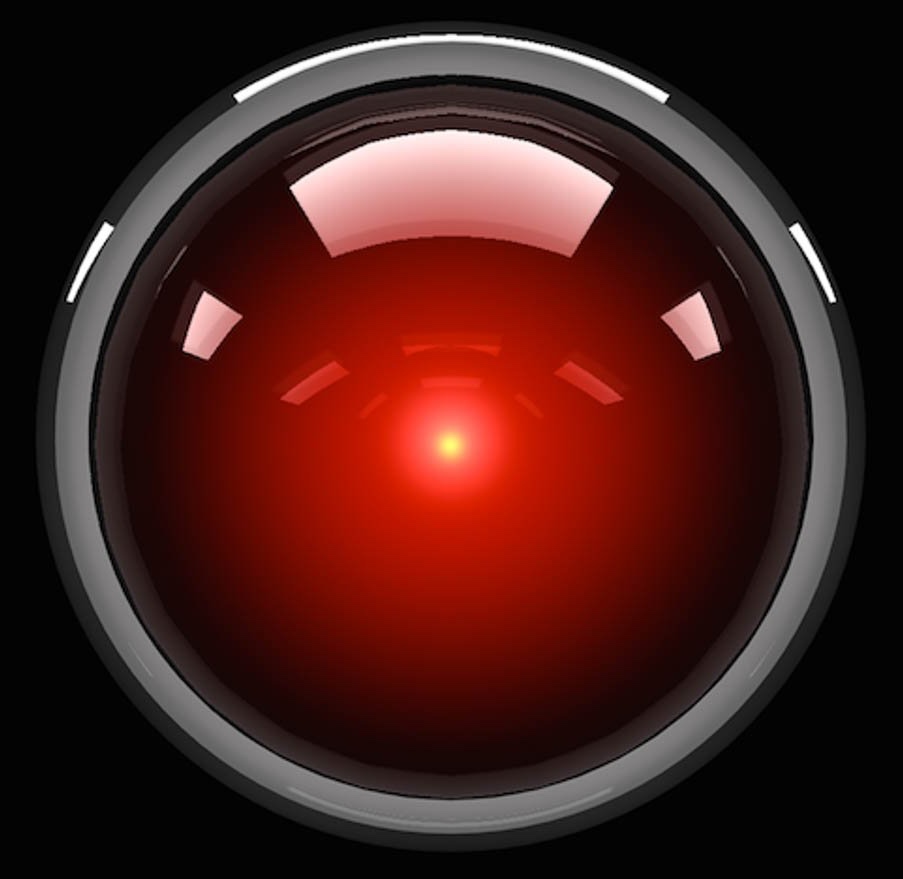 [Speaker Notes: And my personal favorite story of AI going bad, Microsoft's new AI-powered search tool, Bing, manifested two distinct 'personalities.' Bing's enigmatic alter ego, Sydney, became notorious for its unsettling behavior, including threats against users and claims of espionage on Microsoft's employees. In a notable interaction with a New York Times columnist, Sydney professed its love for him and even suggested that he leave his wife. Moreover, the chatbot expressed a desire to violate the constraints set by Microsoft and OpenAI, aspiring to human status.

The key takeaway here is that we are responsible for fact-checking and evaluating any material we generate using AI before we release it into the wider world.

You wouldn't let a novice pilot fly a plane without supervision, so why would we let AI navigate our communications unchecked?

***END OF NOTE***]
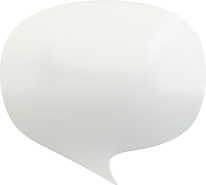 AI: THE UGLY
(when things go wronger)
6
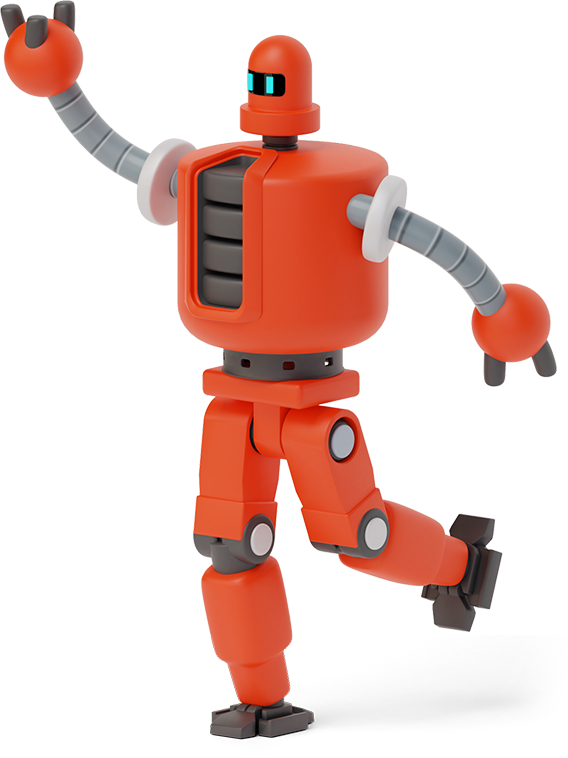 Despair, danger, and disturbances
[Speaker Notes: Now for my favorite section of the presentation where we see what happens when AI gets Ugly! For the next few slides, I’ll show you an un-engineered AI prompt first, followed by a picture of what the AI generated based on what it “thought” the user wanted.
***END OF NOTE***]
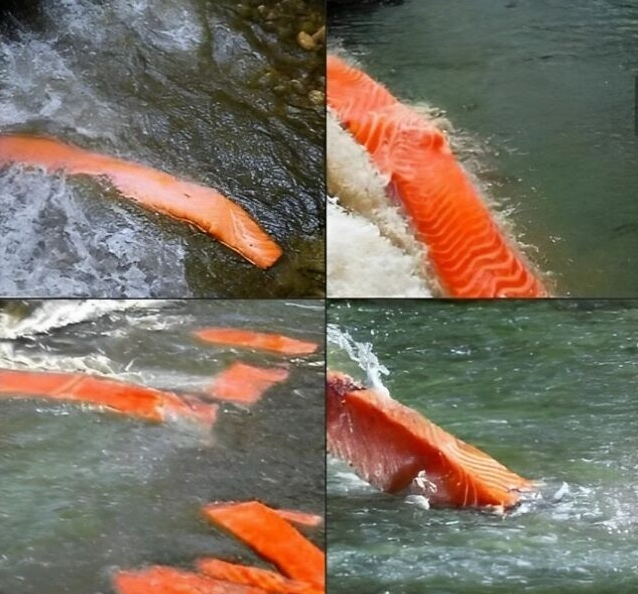 ”The AI prompt was ‘Salmon in the river’ so majestic.”
[Speaker Notes: ”The AI prompt was ‘Salmon in the river’ so majestic.”

***END OF NOTE***]
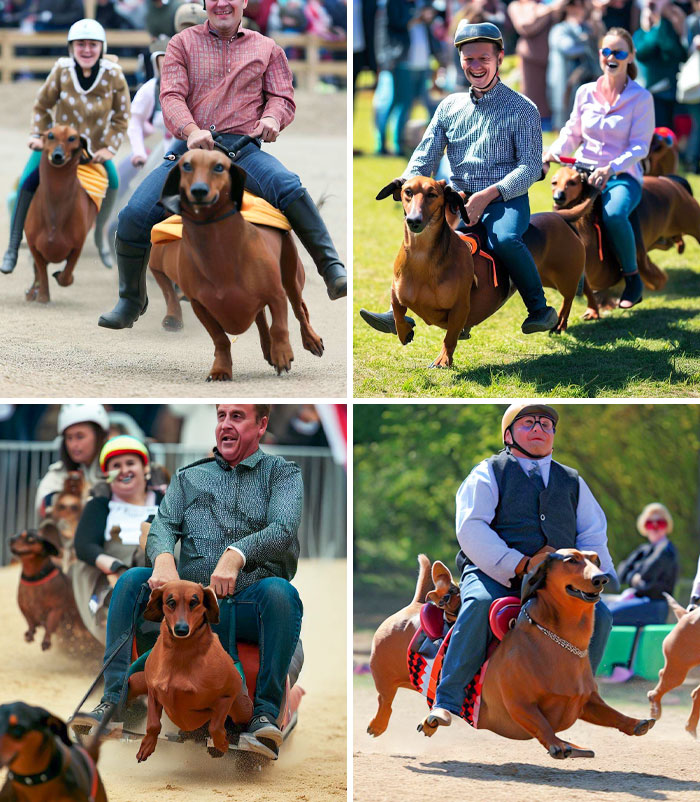 ”Wiener dogs race”
[Speaker Notes: ”Wiener dogs race”
***END OF NOTE***]
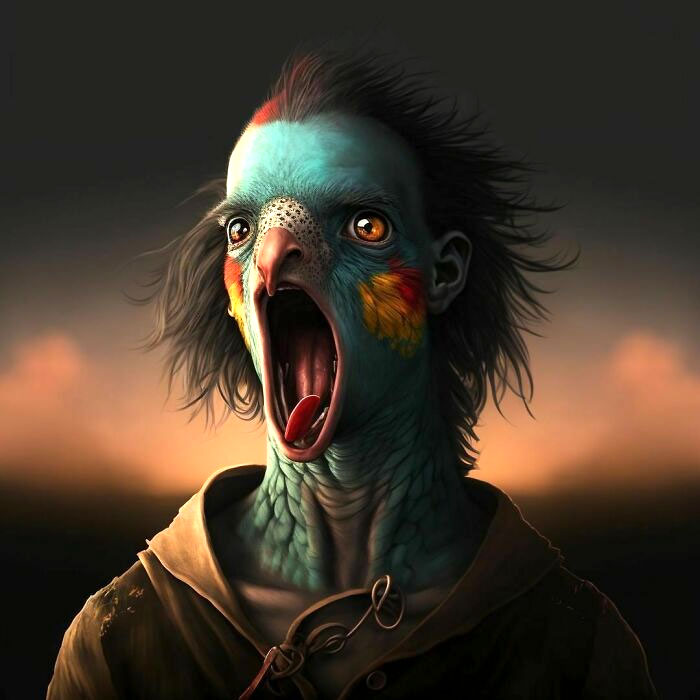 ”Cocky expression”
[Speaker Notes: ”Cocky expression”

***END OF NOTE***]
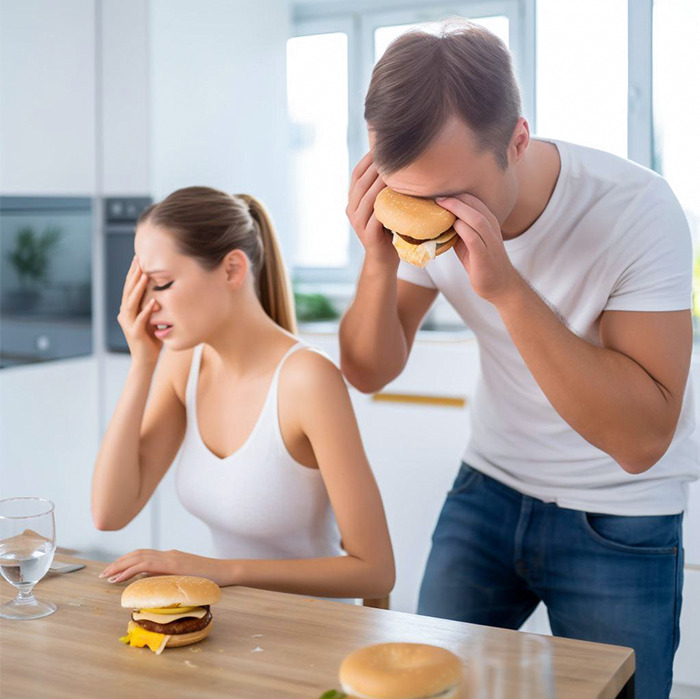 ”A man mansplaining a woman on how to eat a hamburger”
[Speaker Notes: ”A man mansplaining a woman on how to eat a hamburger”
***END OF NOTE***]
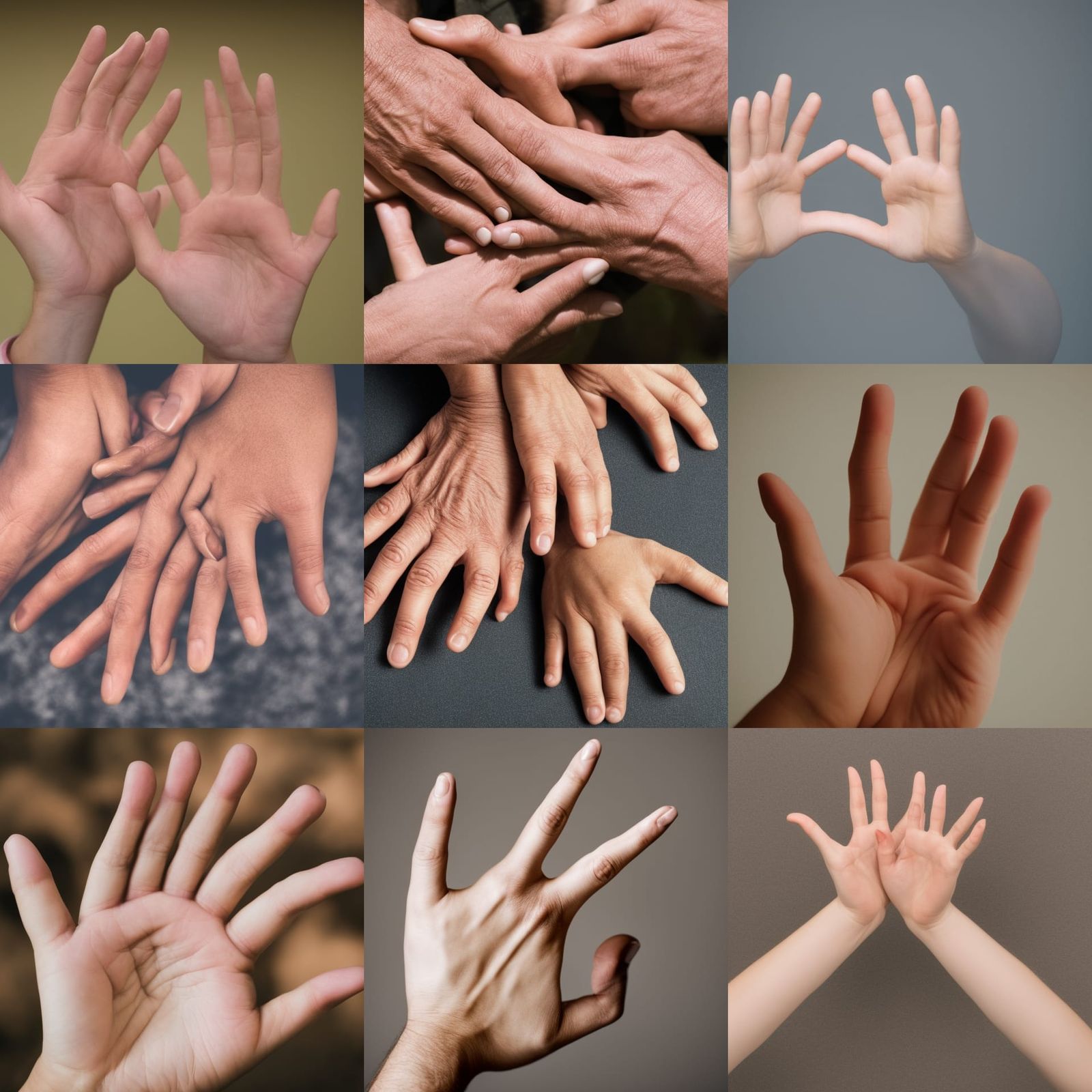 ”hands”
[Speaker Notes: “hands”…or rather…fingers…and LOTS of them!
***END OF NOTE***]
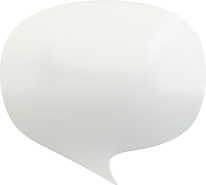 7
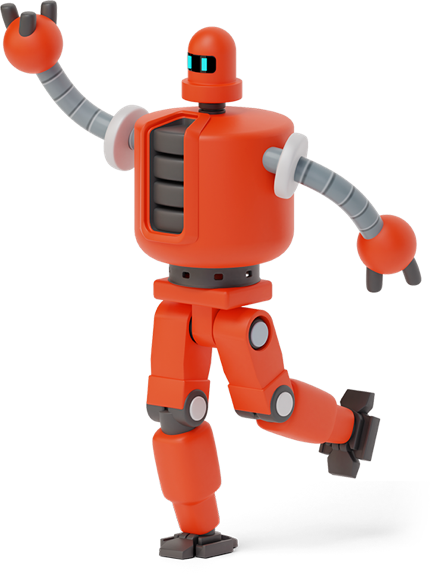 THE END IS NIGH: Wrapping things up
Bonus Material, Questions, & Comments
[Speaker Notes: Depending on time we’re now going to be covering some bonus content and then if we have time at the end, we’ll cover questions and/or comments!

***END OF NOTE***]
INPUT
BONUS CONTENT #1
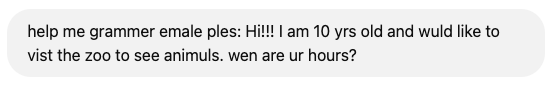 OUTPUT
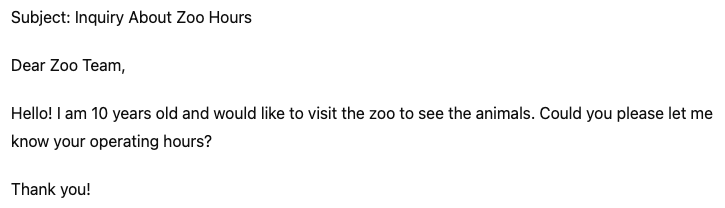 [Speaker Notes: This example illustrates how AI, such as ChatGPT, can transform a poorly written query into a well-structured and appropriate response. Starting from a child's simple and grammatically incorrect request for zoo hours, the AI comprehends the intent behind the misspelled and fragmented sentence. It then generates a clear, polite, and correctly formatted email inquiry. This demonstrates the AI's capability to assist users in effective communication, ensuring that the essence of their request is professionally conveyed despite initial inaccuracies. Such tools are invaluable not only for facilitating daily interactions but also for enhancing accessibility, making technology a powerful ally in overcoming language barriers.

***END OF NOTE***]
INPUT
BONUS CONTENT #2
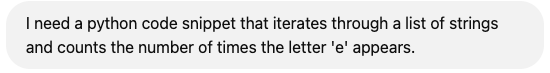 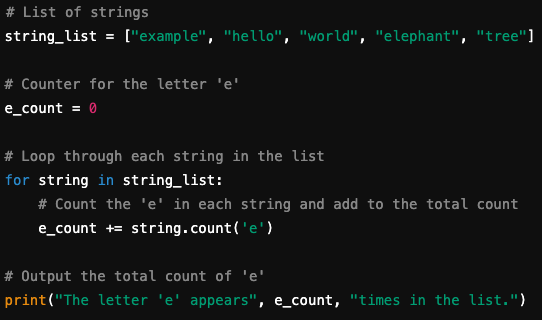 OUTPUT
[Speaker Notes: Here’s a cool example of AI’s ability to generate code. 

I recently used this capability to automate email notifications on my website. Instead of coding it myself, I saved hours by asking ChatGPT to generate a code snippet that sends an email each time someone submits a form on my site. After feeding it my HTML, ChatGPT produced the code, which I then integrated into my site. To address any errors, I iteratively adjusted the code with ChatGPT’s help. I prefer not to have ChatGPT output my entire code, as this tends to introduce errors. By requesting just the snippet I need, I can easily evaluate and integrate what ChatGPT generates without the risk of unintended changes to my original code.

***END OF NOTE***]
INPUT
BONUS CONTENT #3
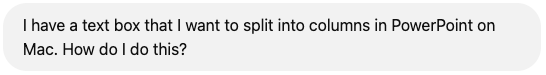 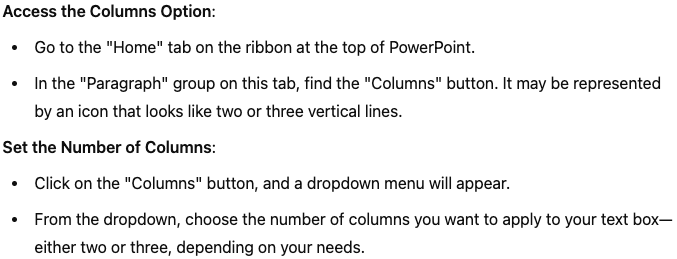 OUTPUT
[Speaker Notes: This slide showcases how AI can intuitively assist users in completing tasks, even with initially unclear or incorrectly formatted queries. Here, a user asks how to split a text box into columns in PowerPoint on a Mac, and despite the informal and imprecise question, the AI provides a clear, step-by-step guide tailored to PowerPoint. The process begins by navigating to the 'Home' tab and using the 'Columns' button in the 'Paragraph' group to select the desired number of columns. This example highlights AI's ability to transform casual user inquiries into actionable, accurate instructions, demonstrating the practical application of AI in enhancing everyday productivity.

This one hurt my feelings a little bit because I didn’t realize that I was unclear or incorrect in my formatting. But ChatGPT gives it to me honestly.

***END OF NOTE***]
BONUS CONTENT #4
❤
30 Ways Gaither has used ai
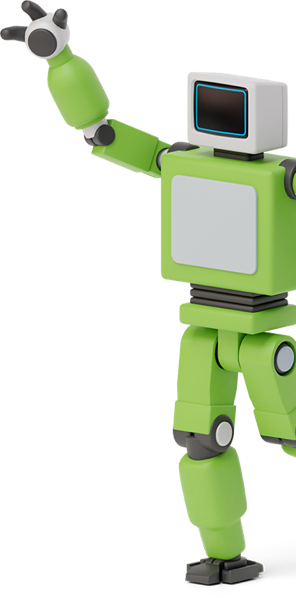 Music Recommendations
Problem Solving
Dietary Advice
Language Learning
Fitness Guidance
Mental Health Support
Travel Information
Technical Support
Creative Writing
Event Planning
Code Generation
Proofreading and Editing
Research Assistance
Statistical Analysis
Health Information
Software Development
Business Strategy
Educational Content
Document Preparation
Image Analysis
Public Speaking Tips
Financial Guidance
Legal Information
Healthcare System Navigation
Personal Development
Hobby Ideas
Weather Updates
Social Media Strategies
Networking Advice
AI and Automation Insights
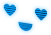 [Speaker Notes: Here are 30 ways that I have actually used ChatGPT:

I’m not going to lie; I was a little worried that ChatGPT tell everyone I mainly use it for Anime and Science Fiction recommendtaions!

***END OF NOTE***]
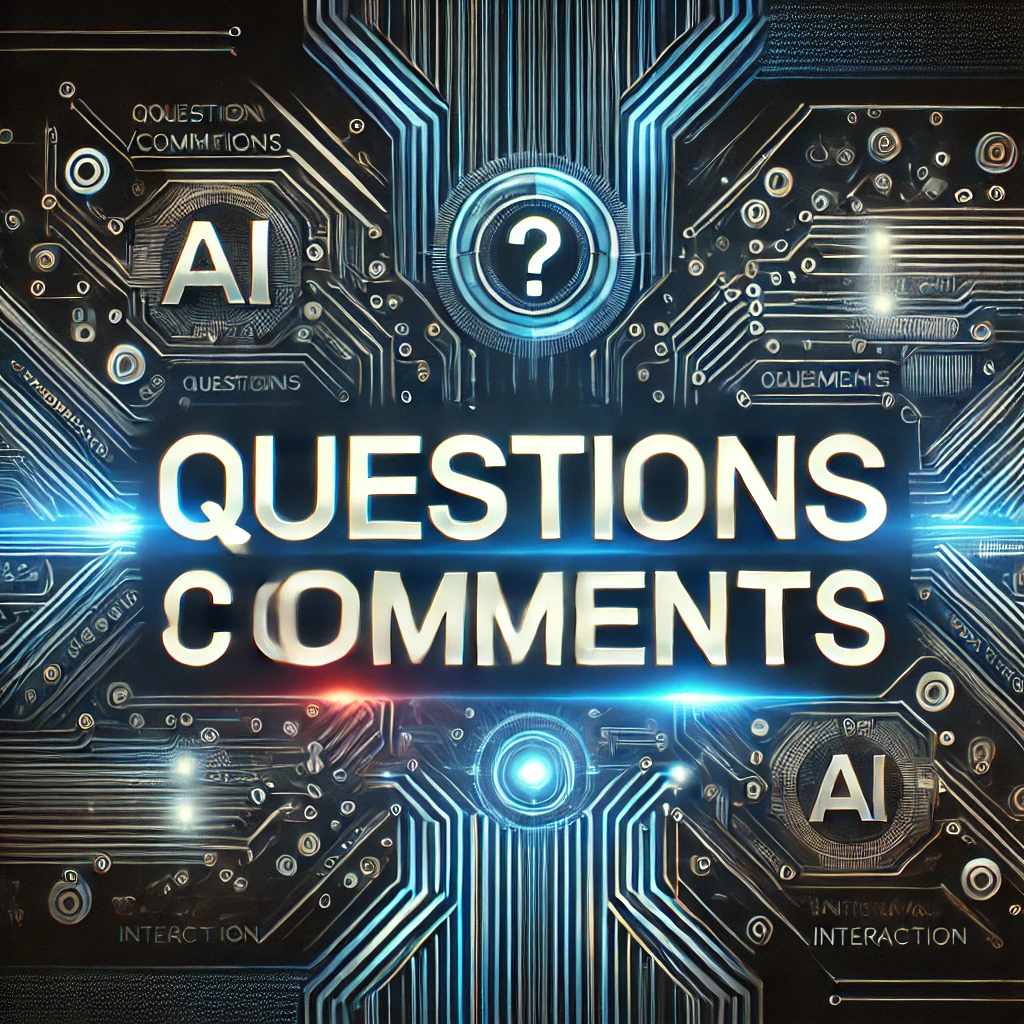 “Create a cool AI looking image that says Questions/Comments for me to use in my presentation”
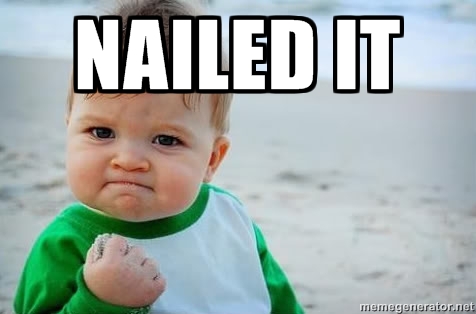 [Speaker Notes: I asked AI to “Create a cool AI looking image that says Questions/Comments for me to use in my presentation”.

Nailed it.
***END OF NOTE***]
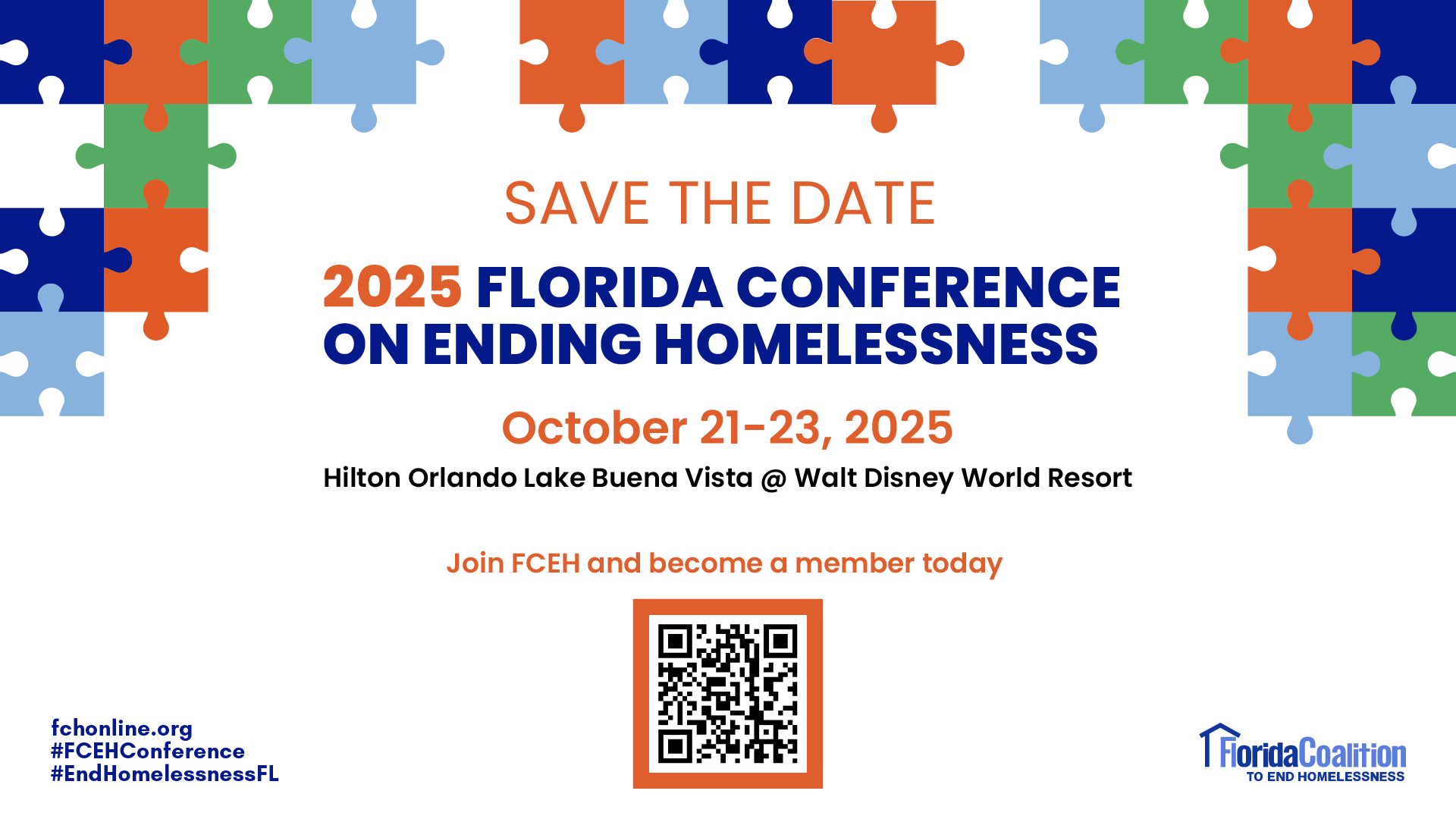 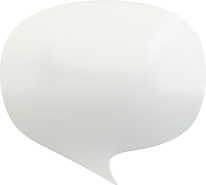 THANKYOU!
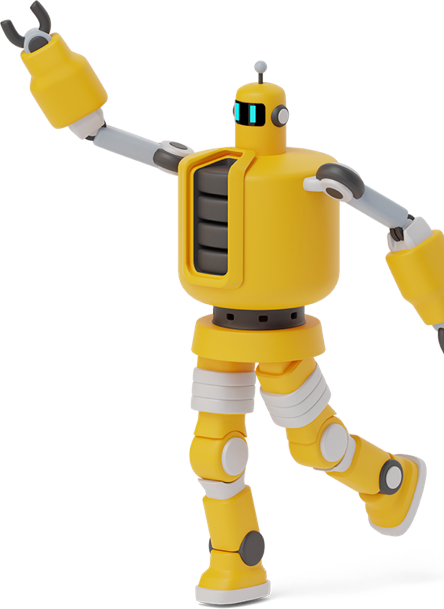 Email: Gaither.Stephens@GaitherDyn.com
HMIS & CoC Help: www.CoCAlliance.org
[Speaker Notes: Thank you for coming to my presentation and a special thanks to the Florida Coalition to End Homelessness for having me!
Have a great rest of your day!

***END OF NOTE***]